Collisions:
One Sphere Oblique Impact
Old Spec Q’s
SAM
2019
SAM
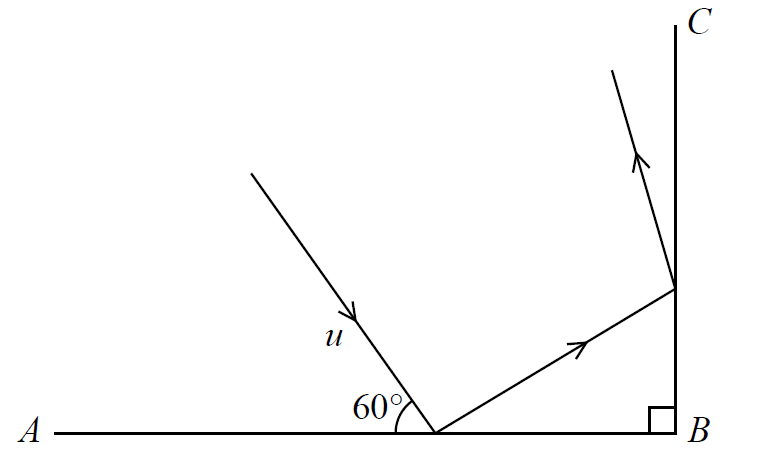 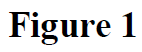 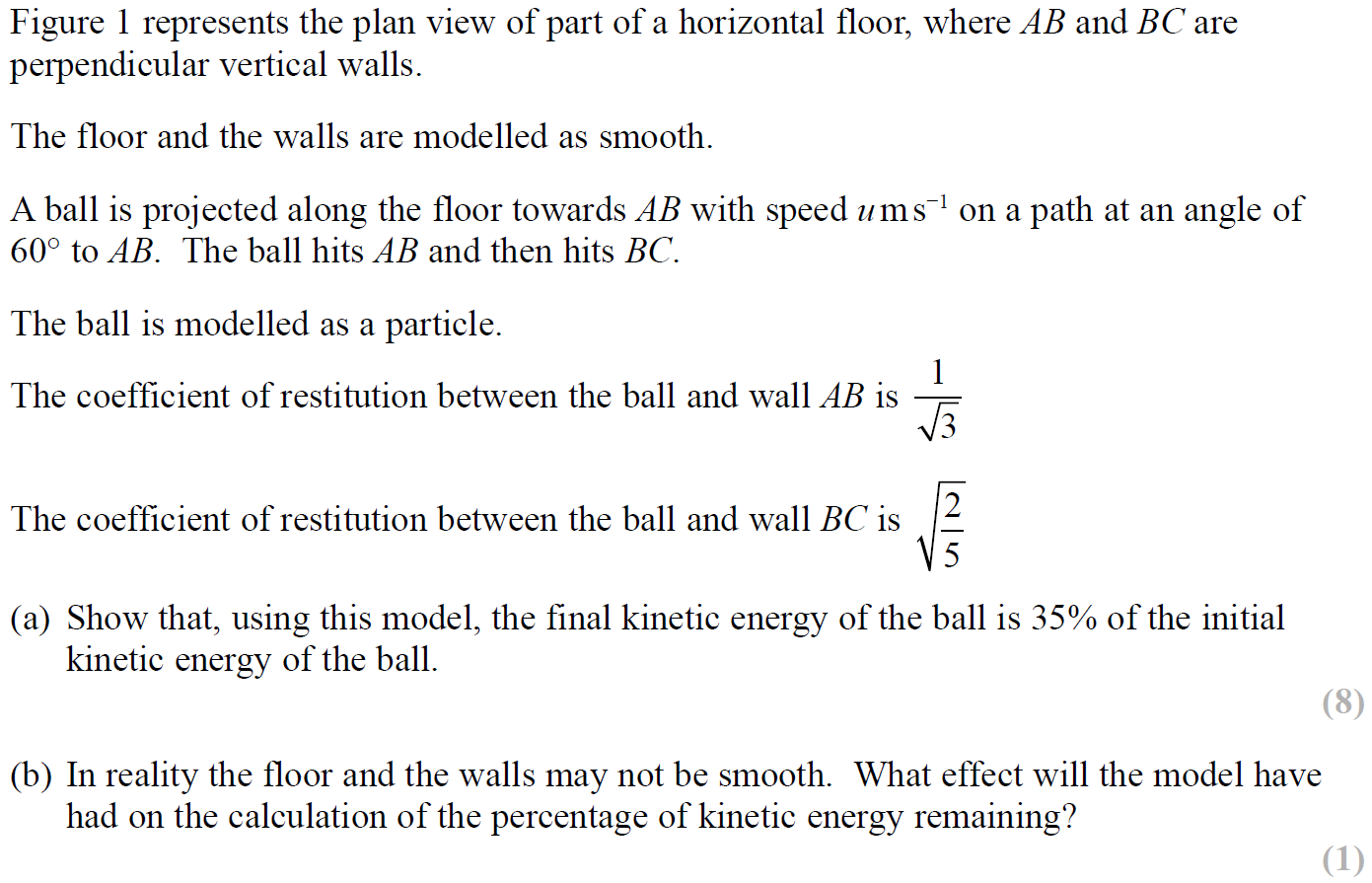 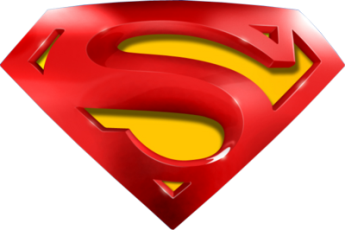 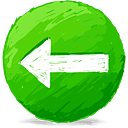 SAM
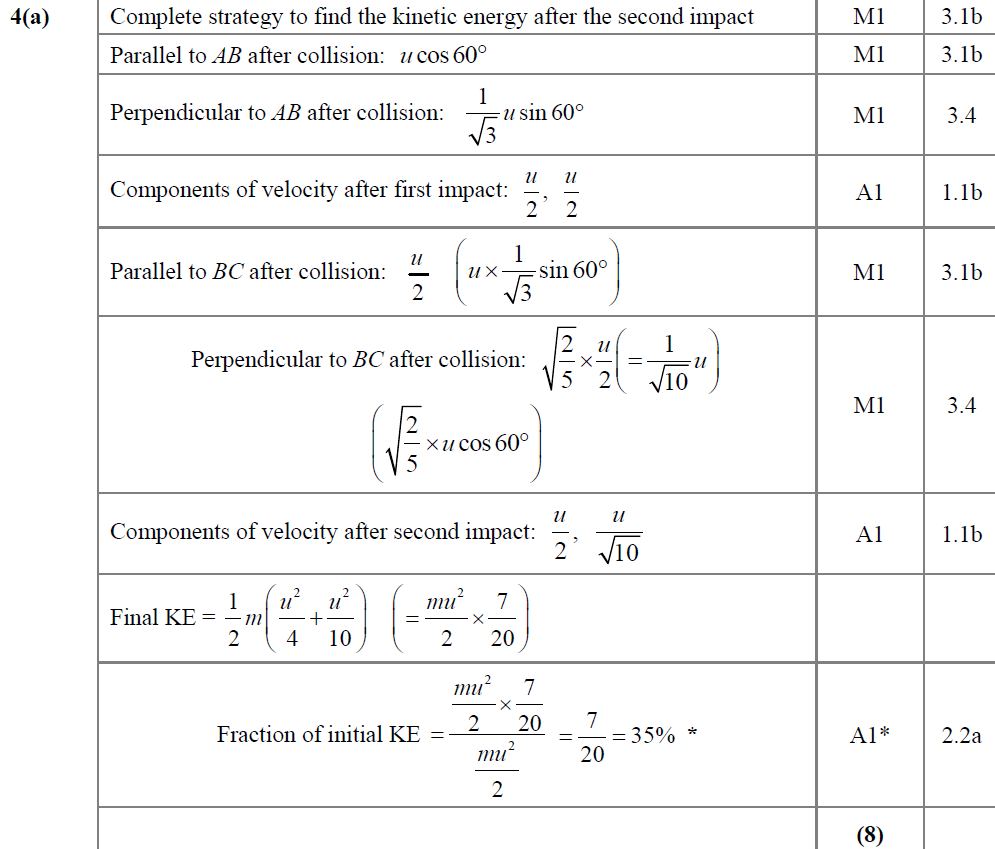 A
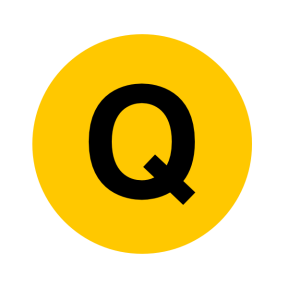 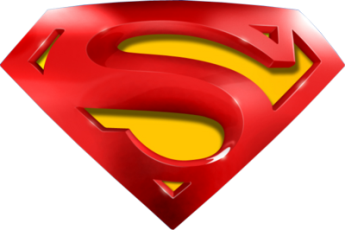 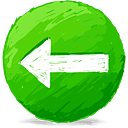 SAM
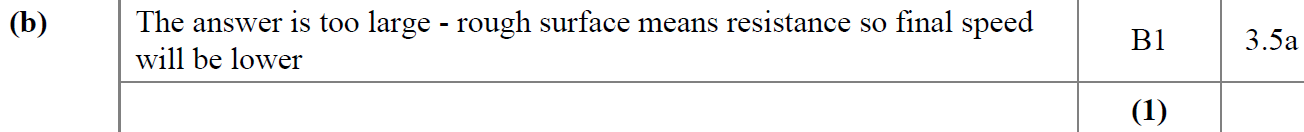 B
A notes
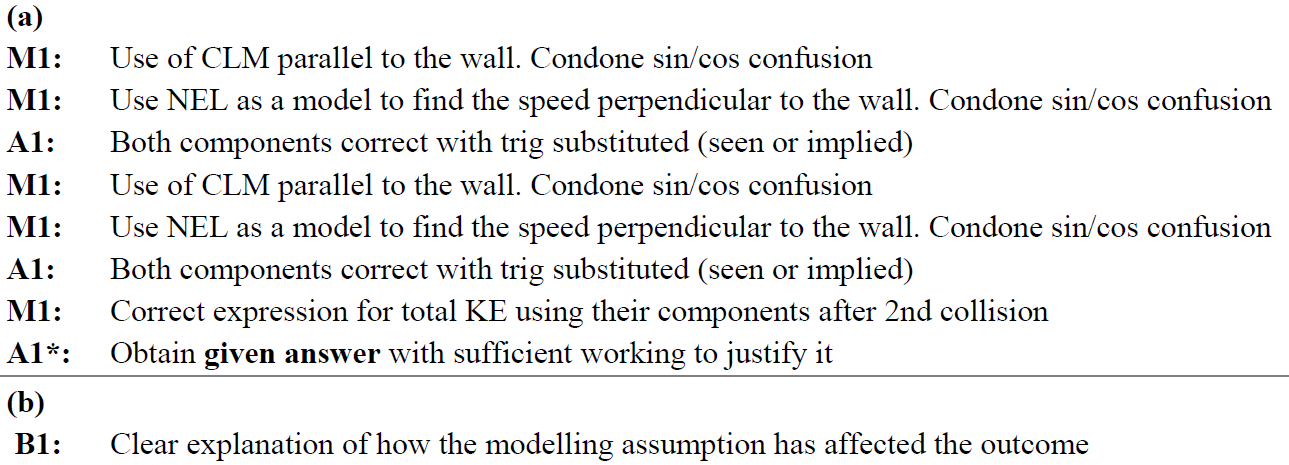 B notes
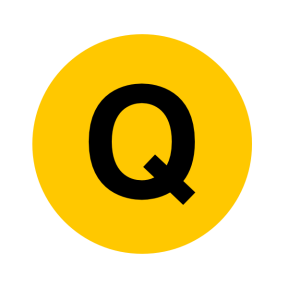 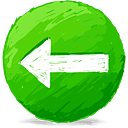 2019
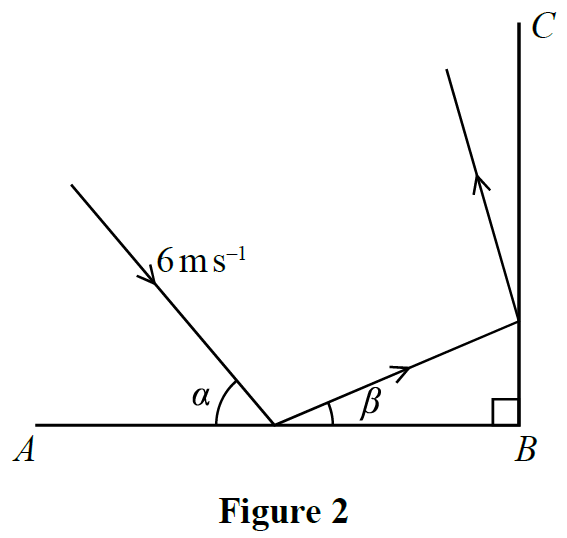 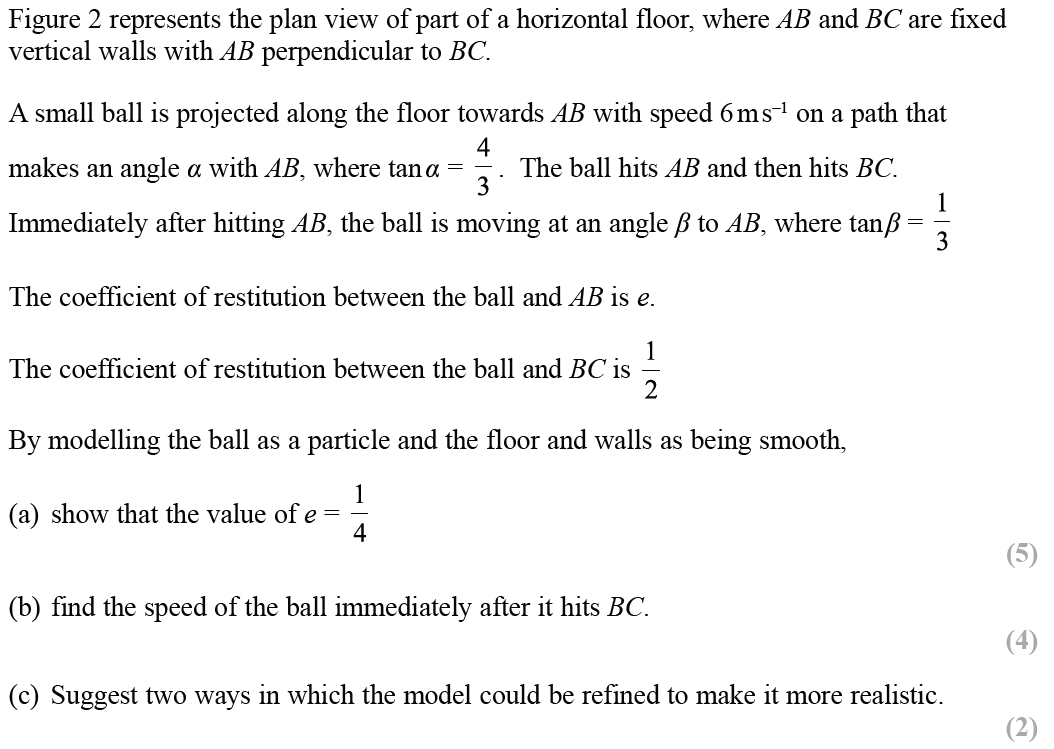 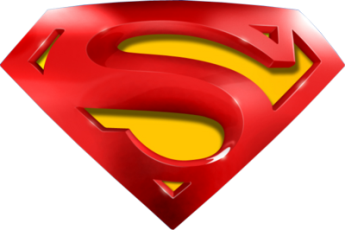 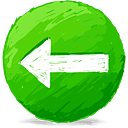 2019
A
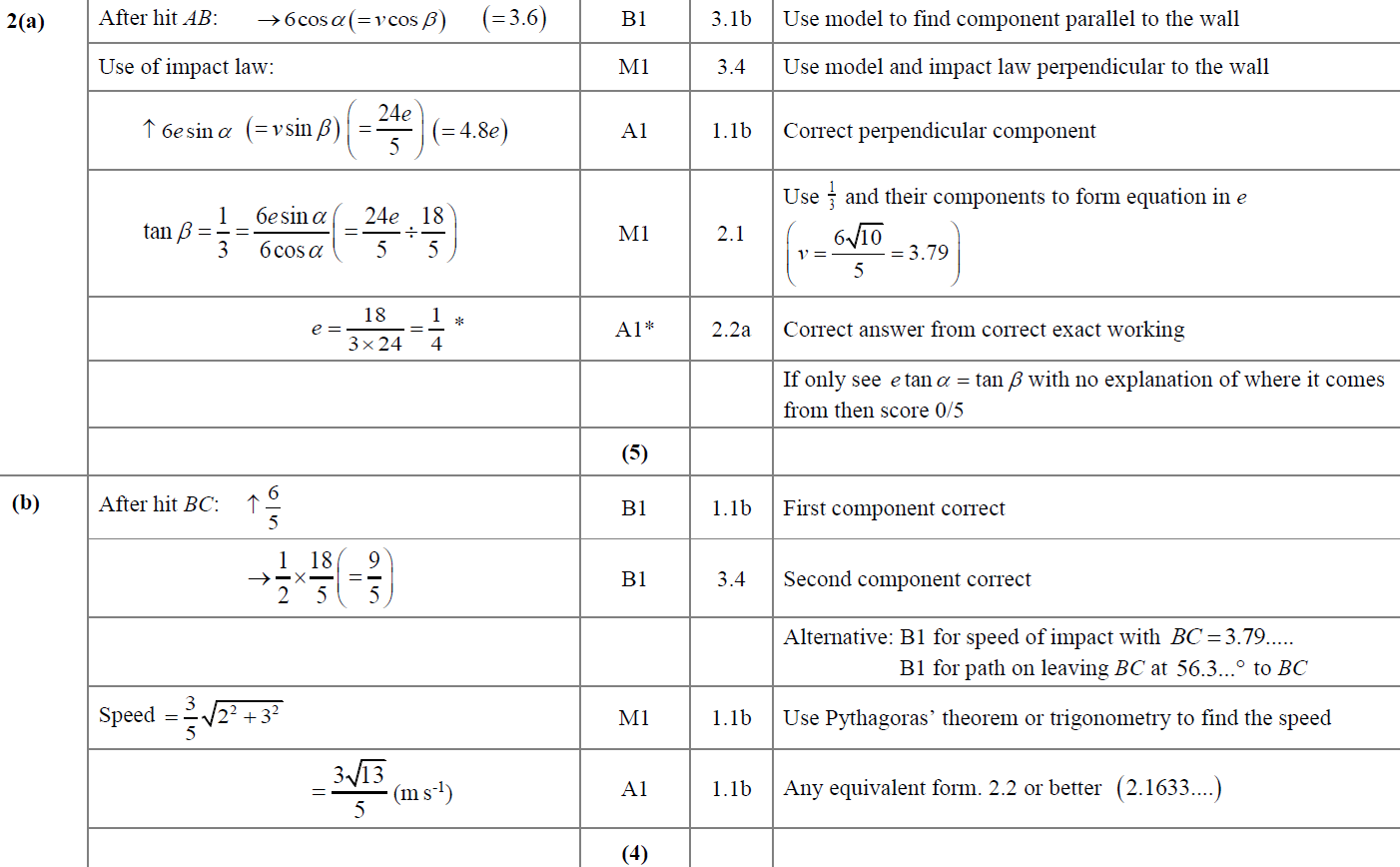 B
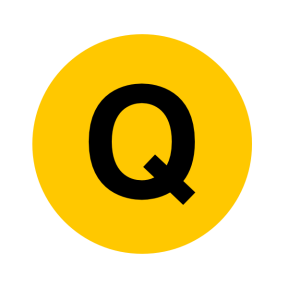 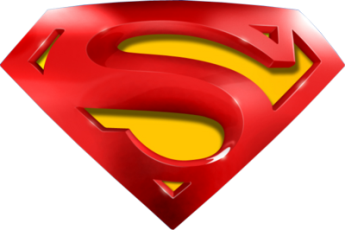 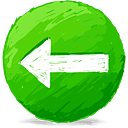 2019
C
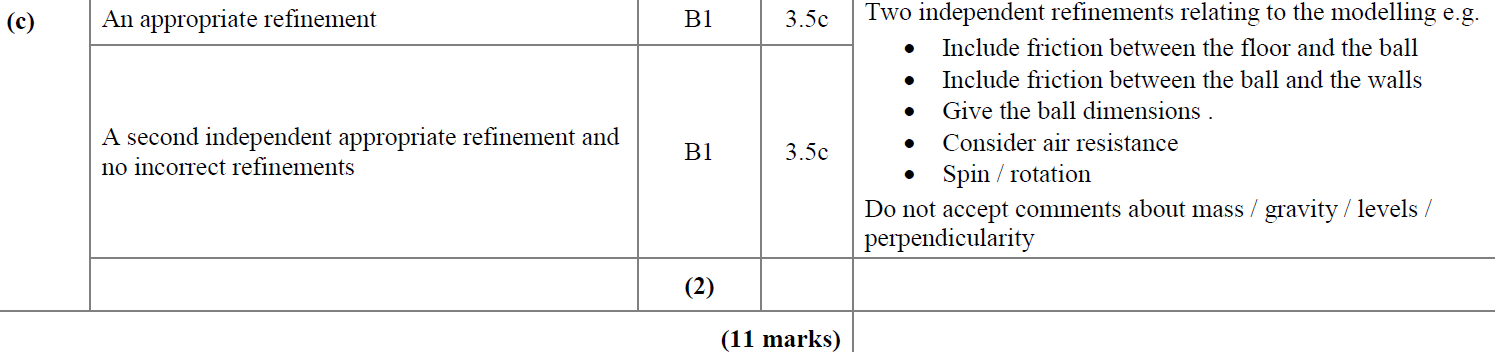 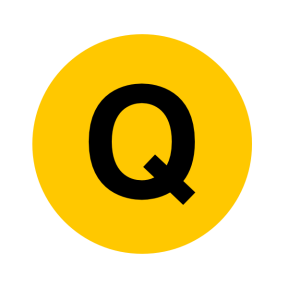 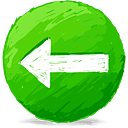 Old Spec Collisions:
One Sphere Oblique Impact
New Spec Q’s
Jan 2002
June 2007
June 2016
June 2013
June 2008
Jan 2003
June 2013 (R)
June 2017
Jan 2005
June 2009
June 2014
June 2018
June 2010
June 2019
June 2005
June 2014 (R)
June 2006
June 2011
June 2015
Jan 2002
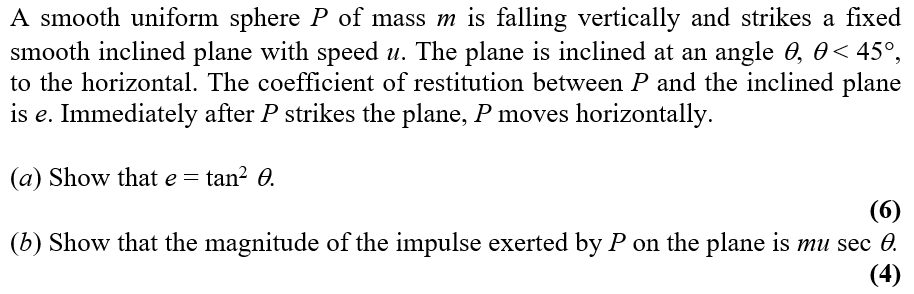 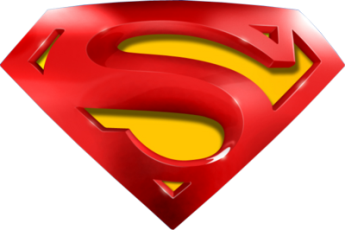 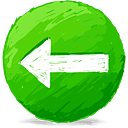 Jan 2002
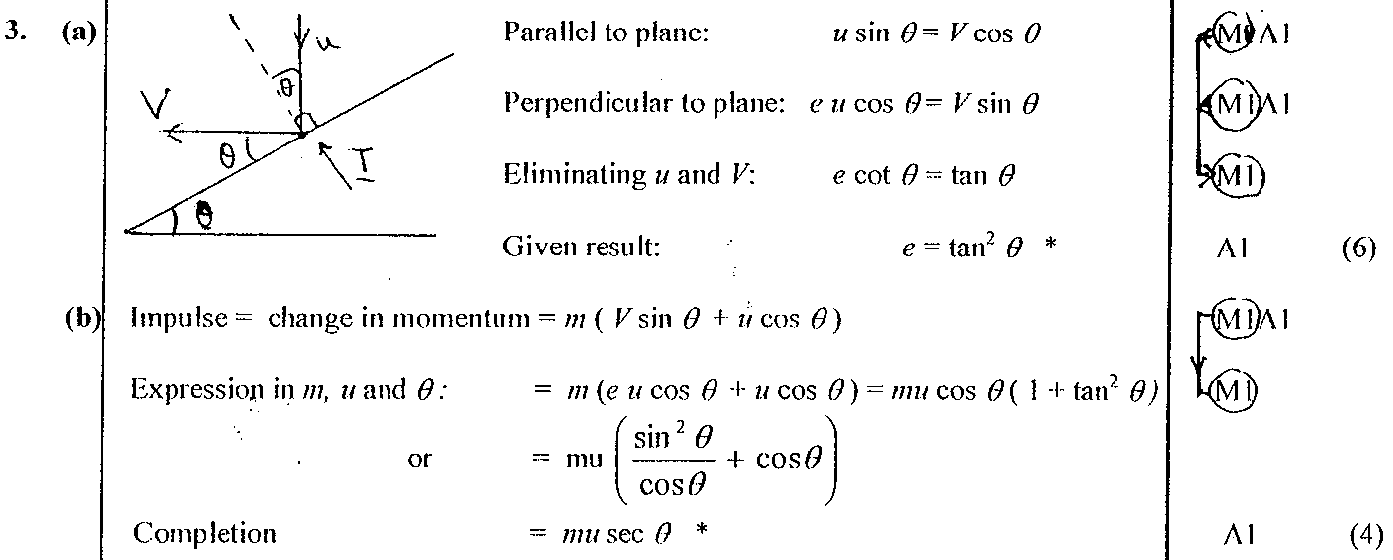 A
B
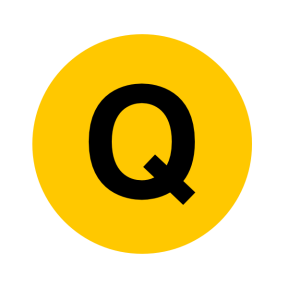 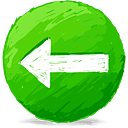 Jan 2003
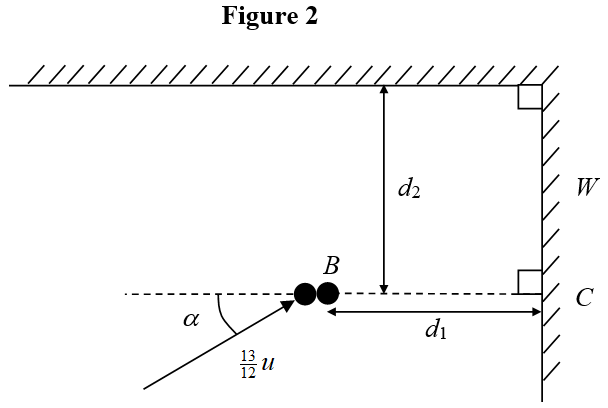 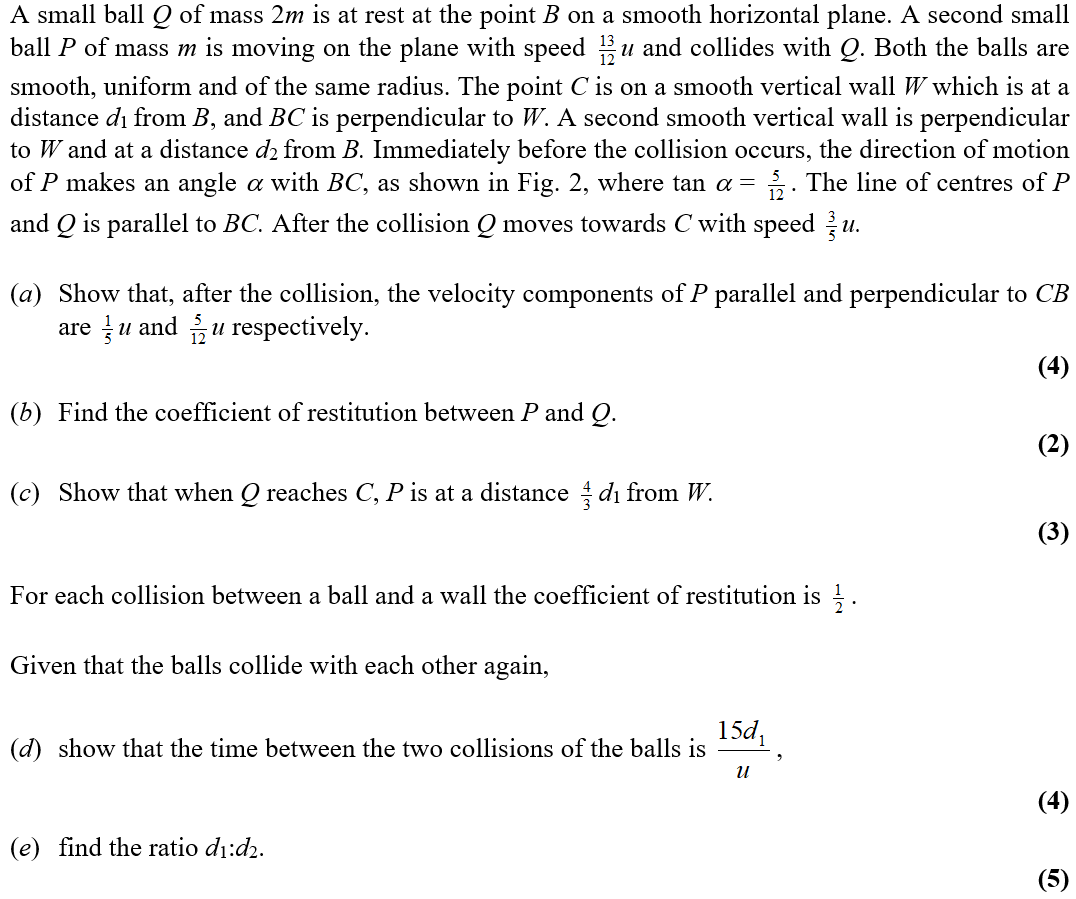 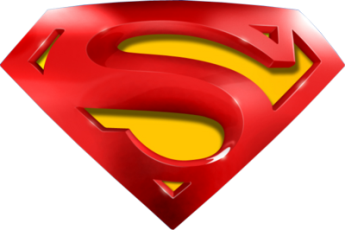 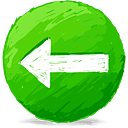 Jan 2003
A
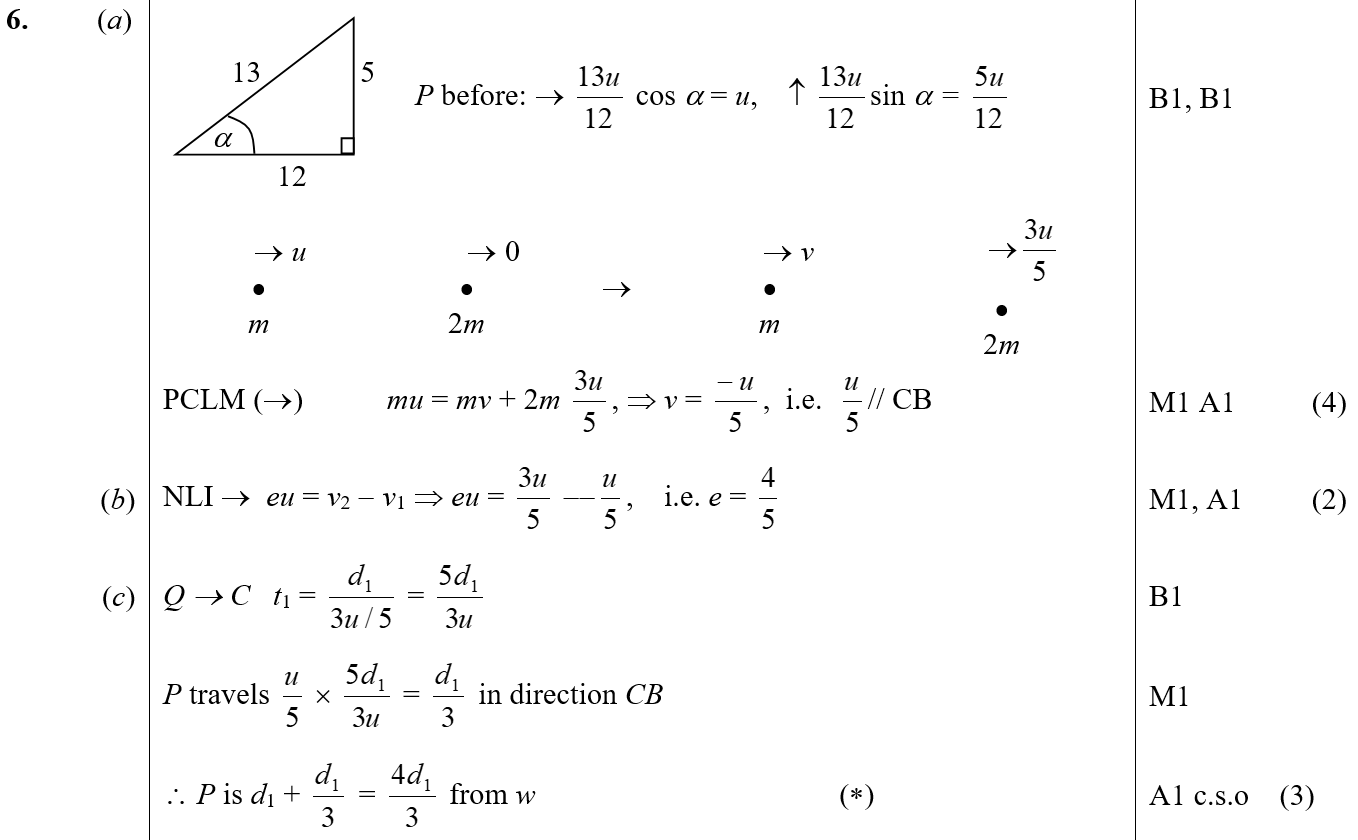 B
C
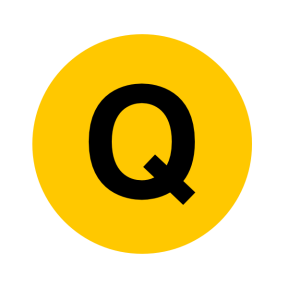 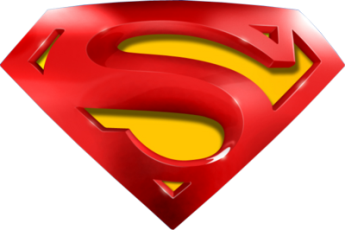 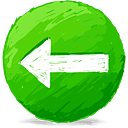 Jan 2003
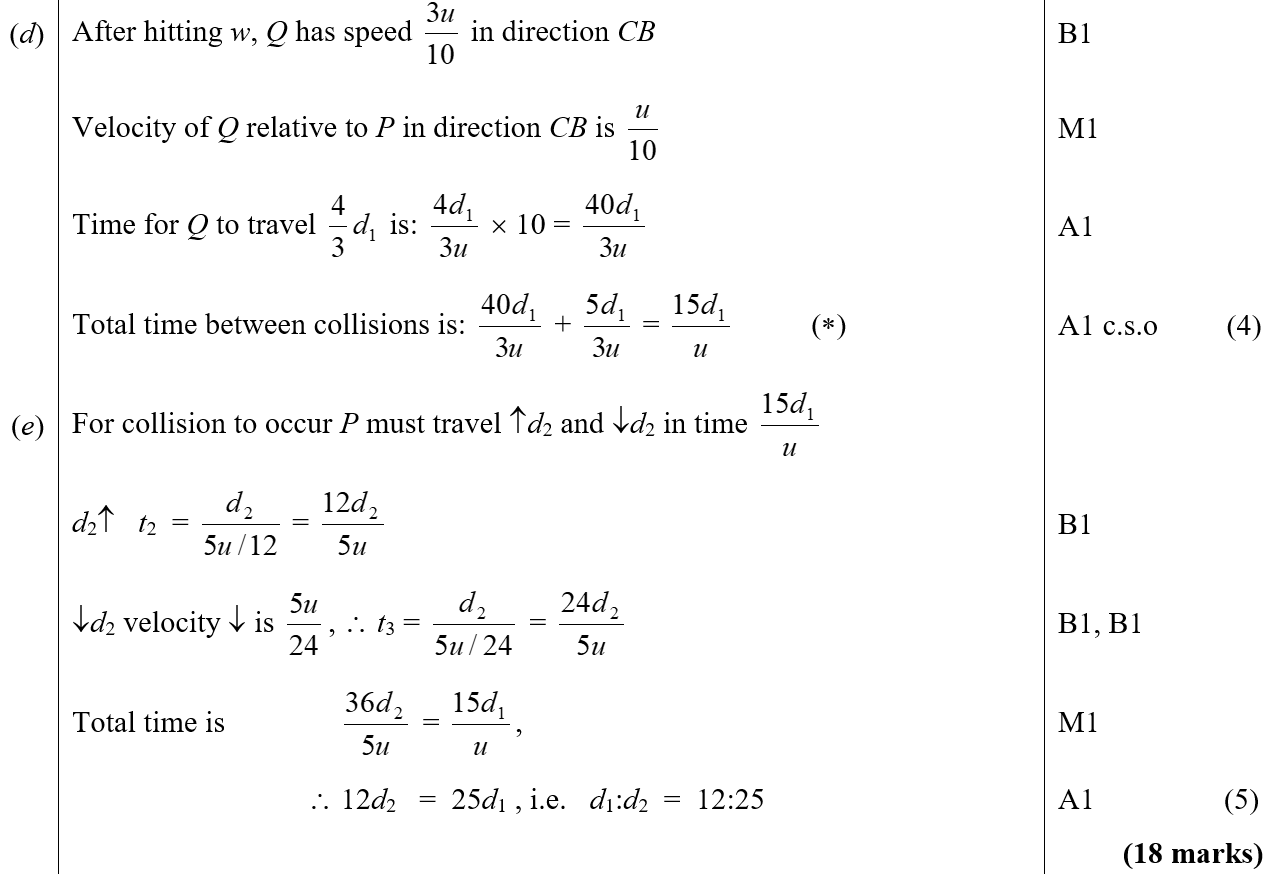 D
E
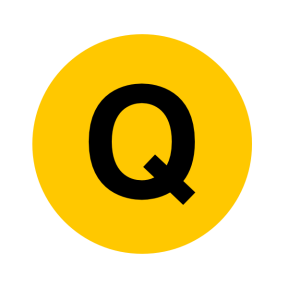 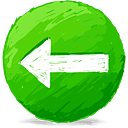 Jan 2005
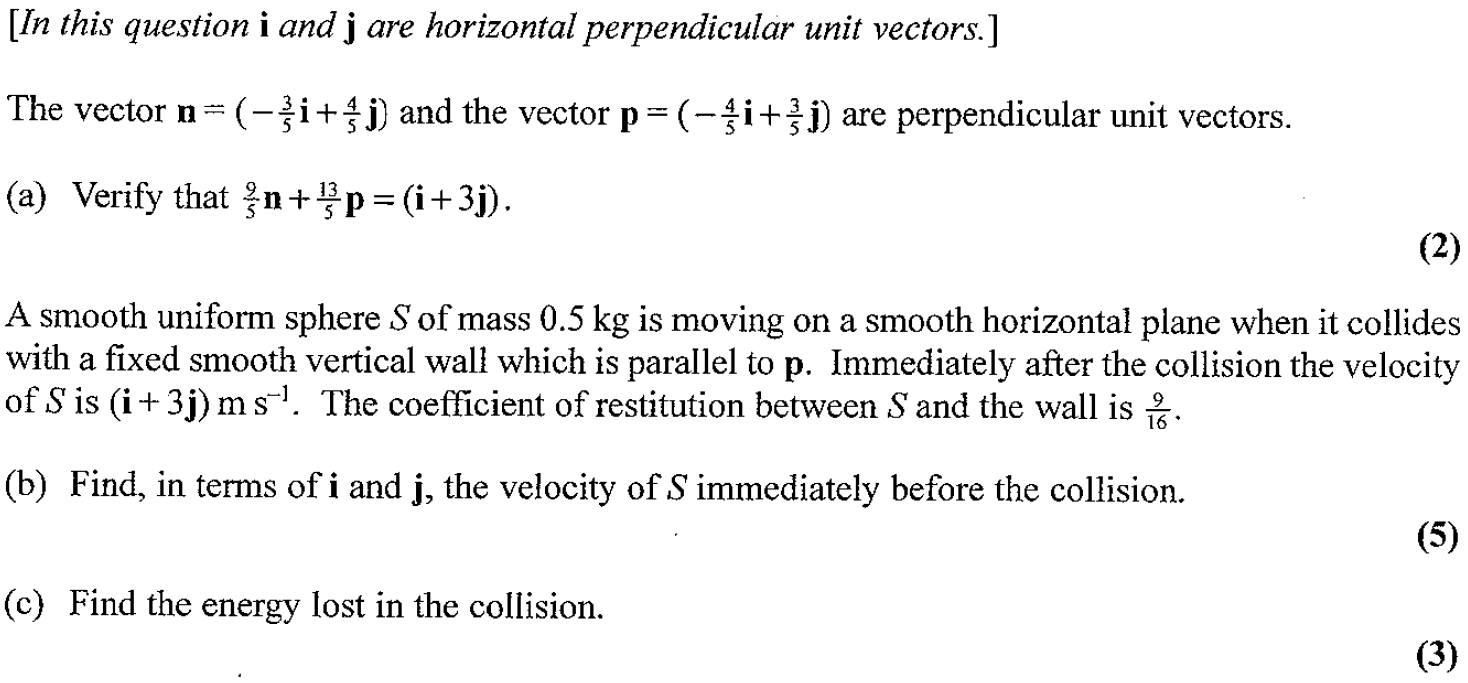 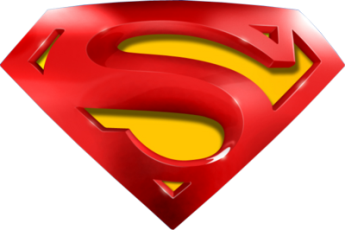 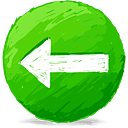 Jan 2005
A
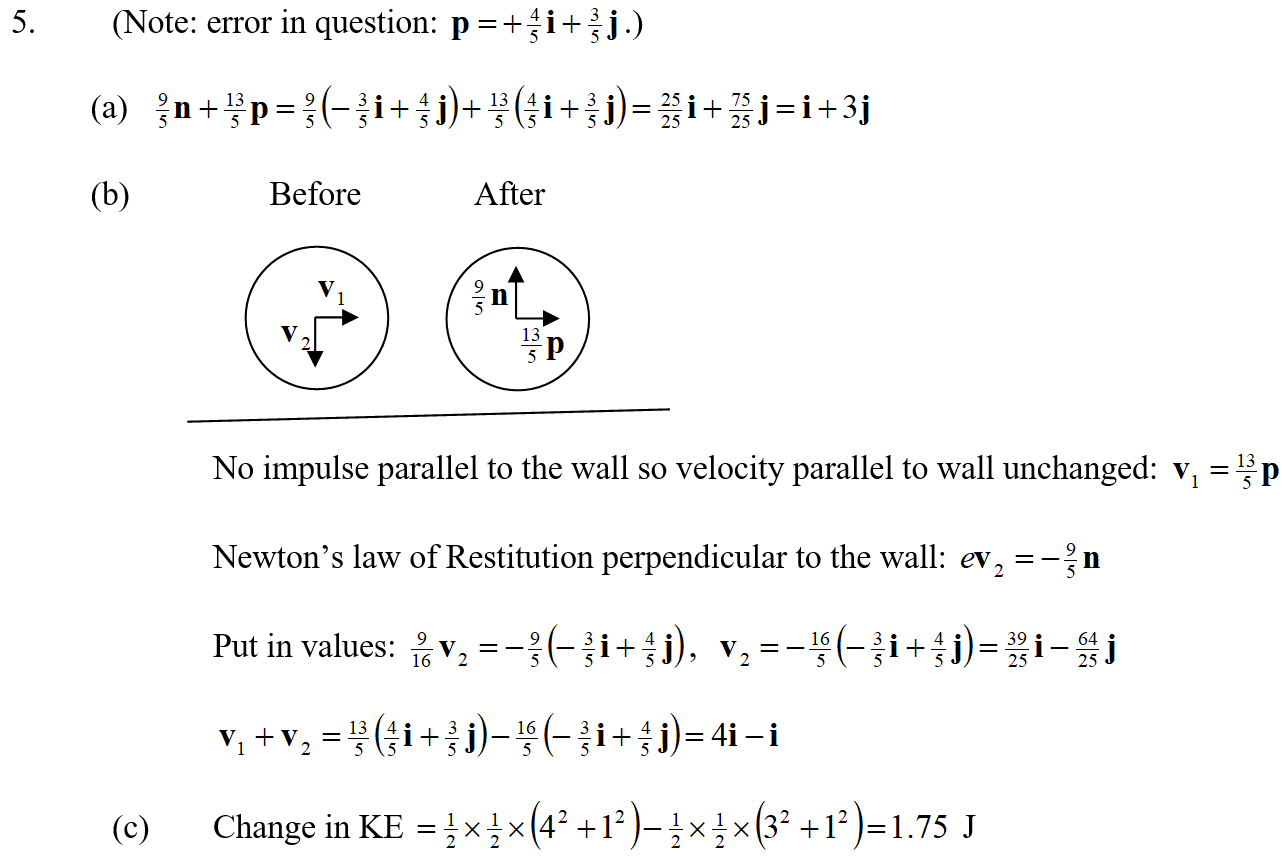 B
C
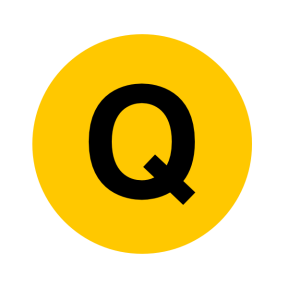 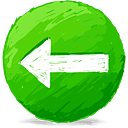 June 2005
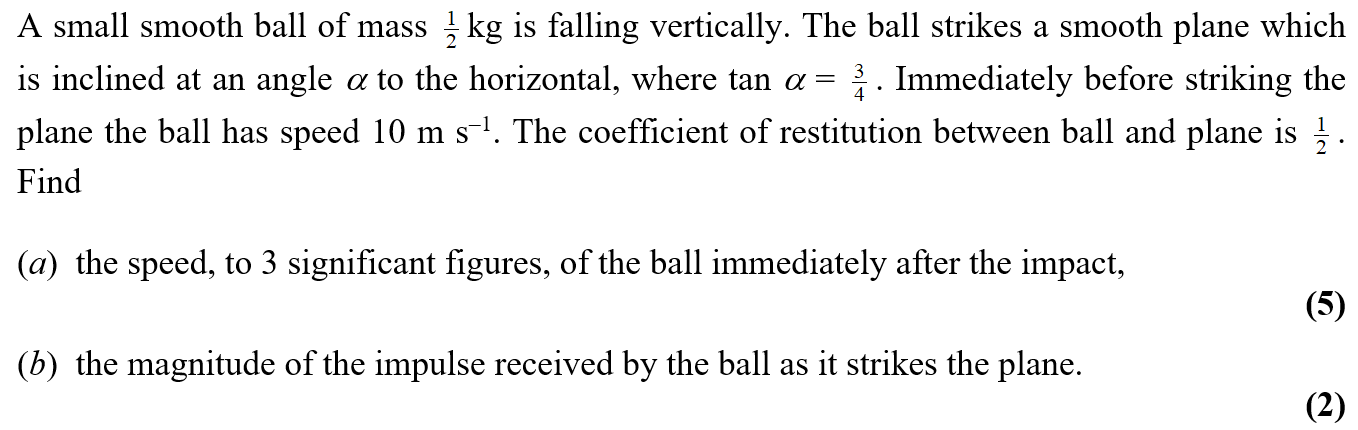 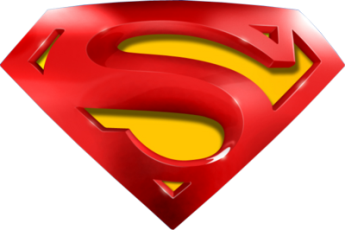 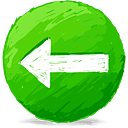 June 2005
A
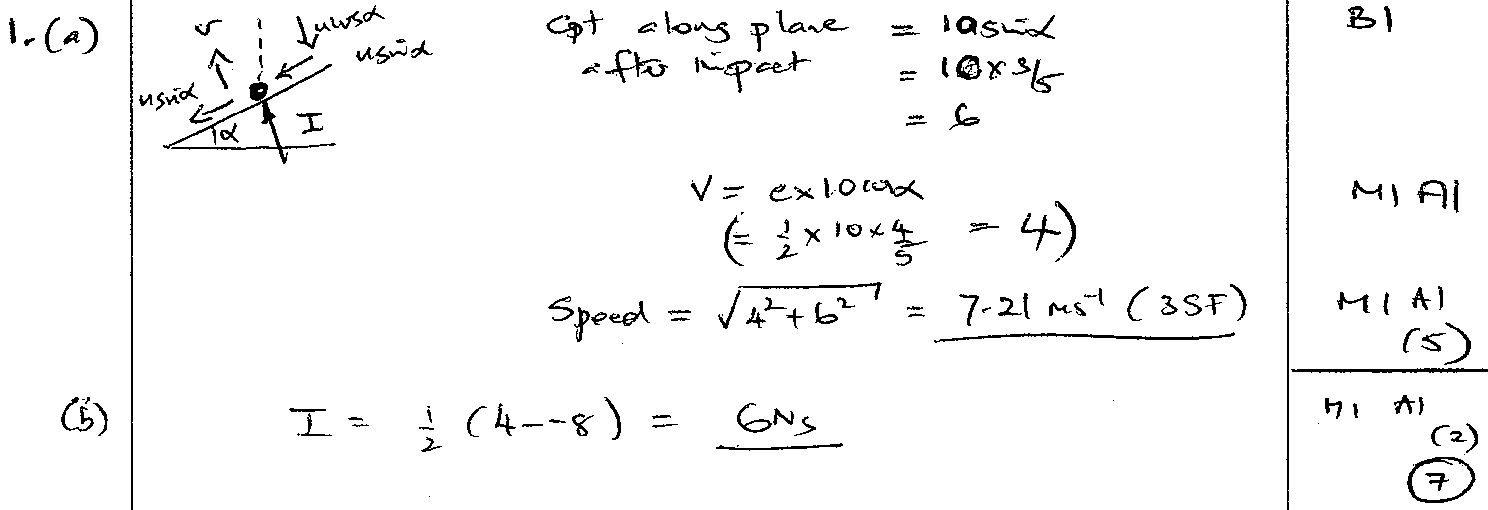 B
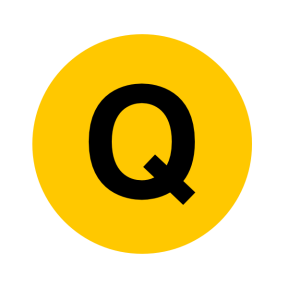 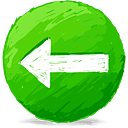 June 2006
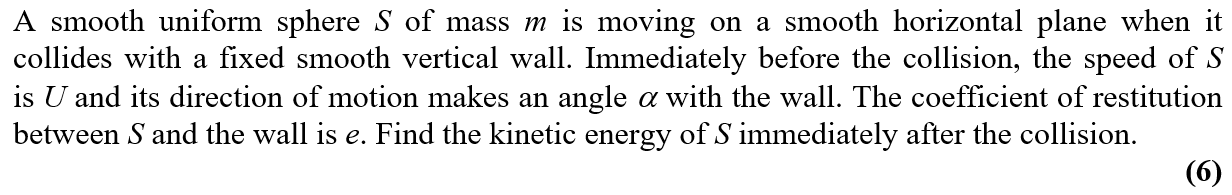 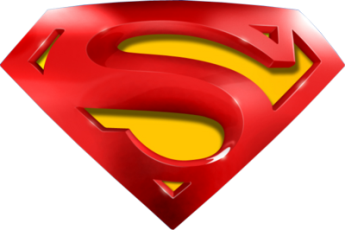 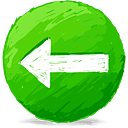 June 2006
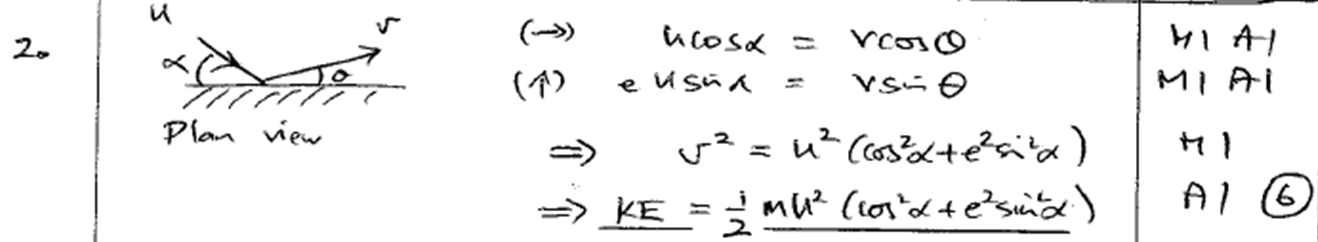 A
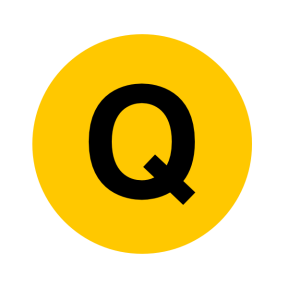 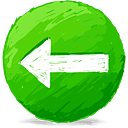 June 2007
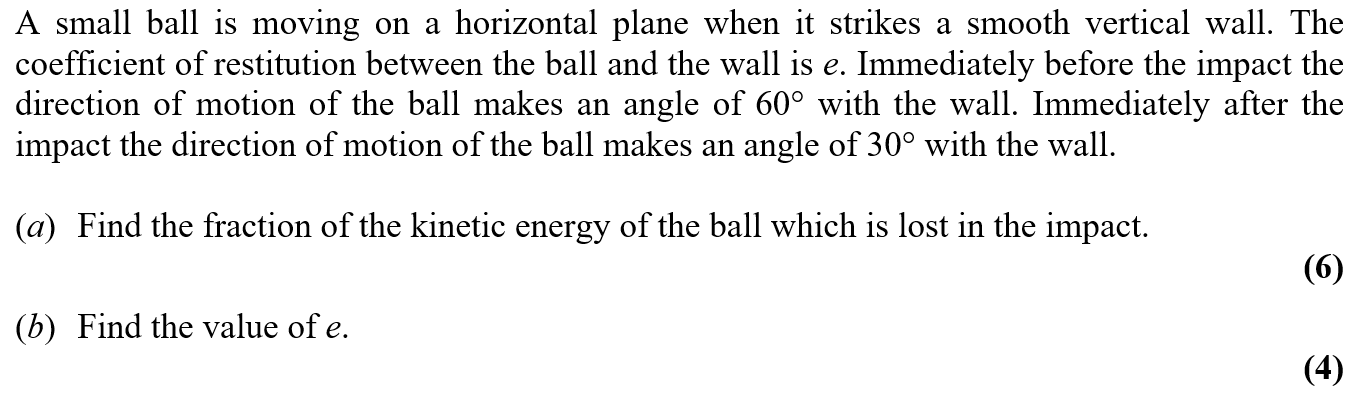 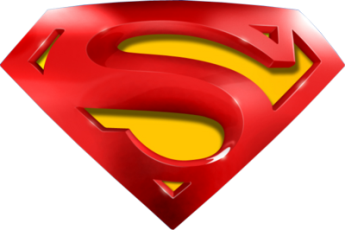 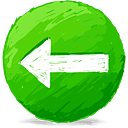 June 2007
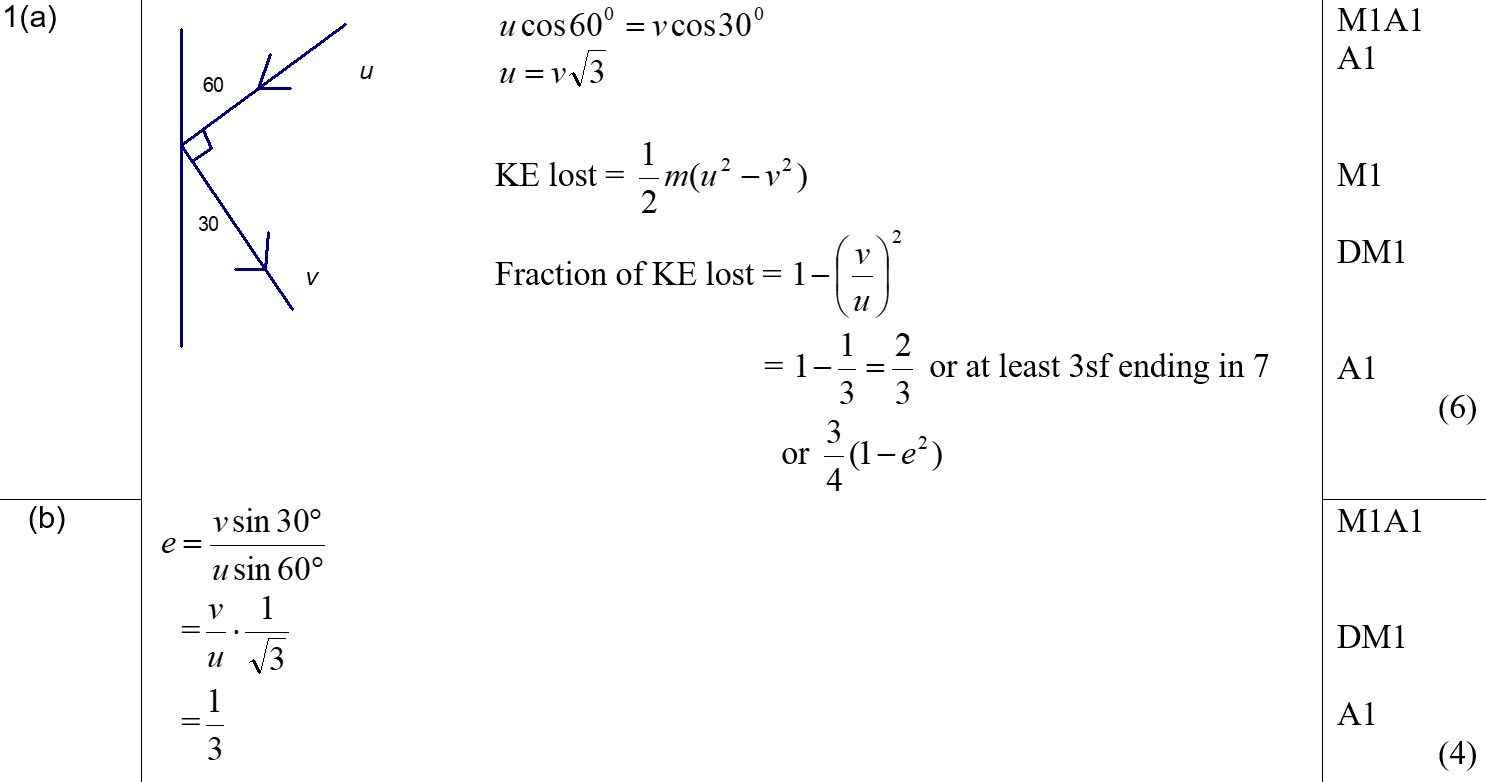 A
B
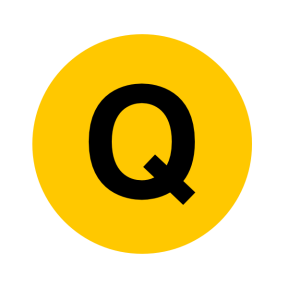 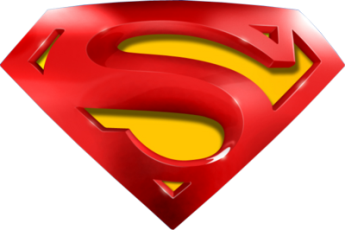 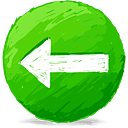 June 2007
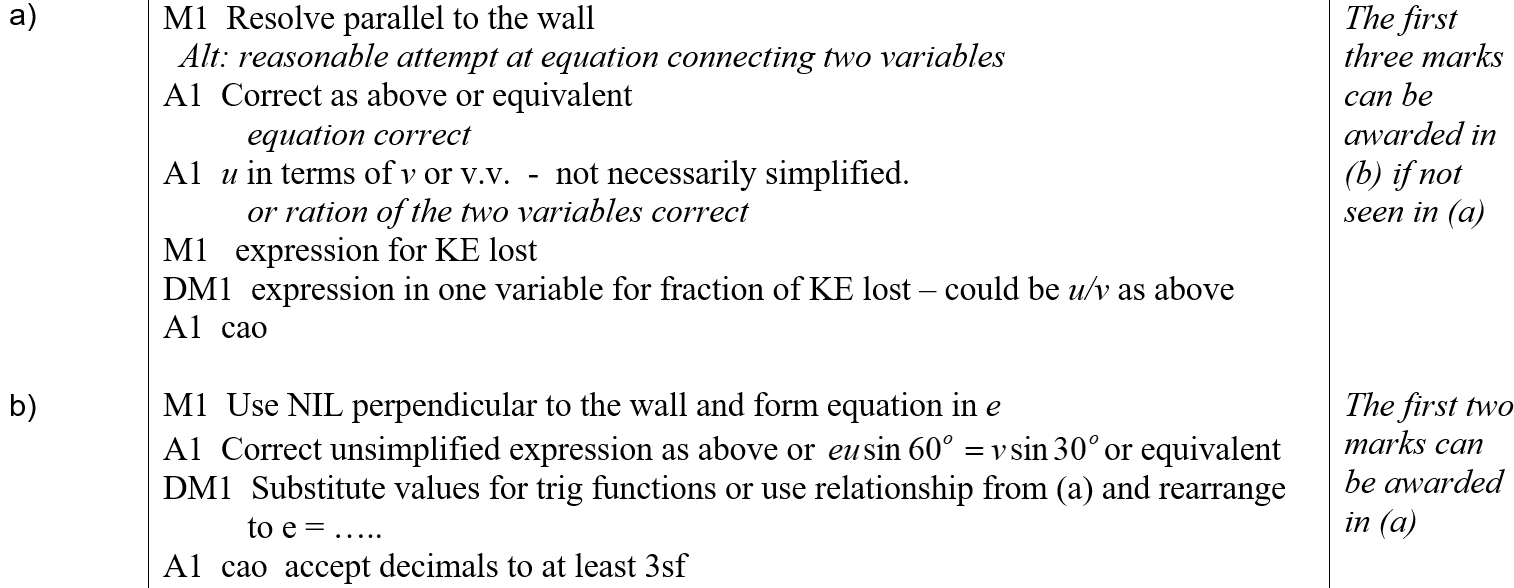 A notes
B notes
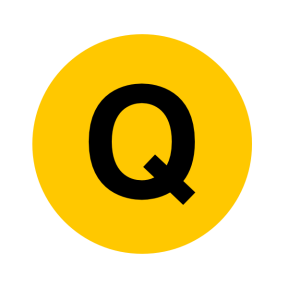 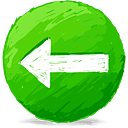 June 2008
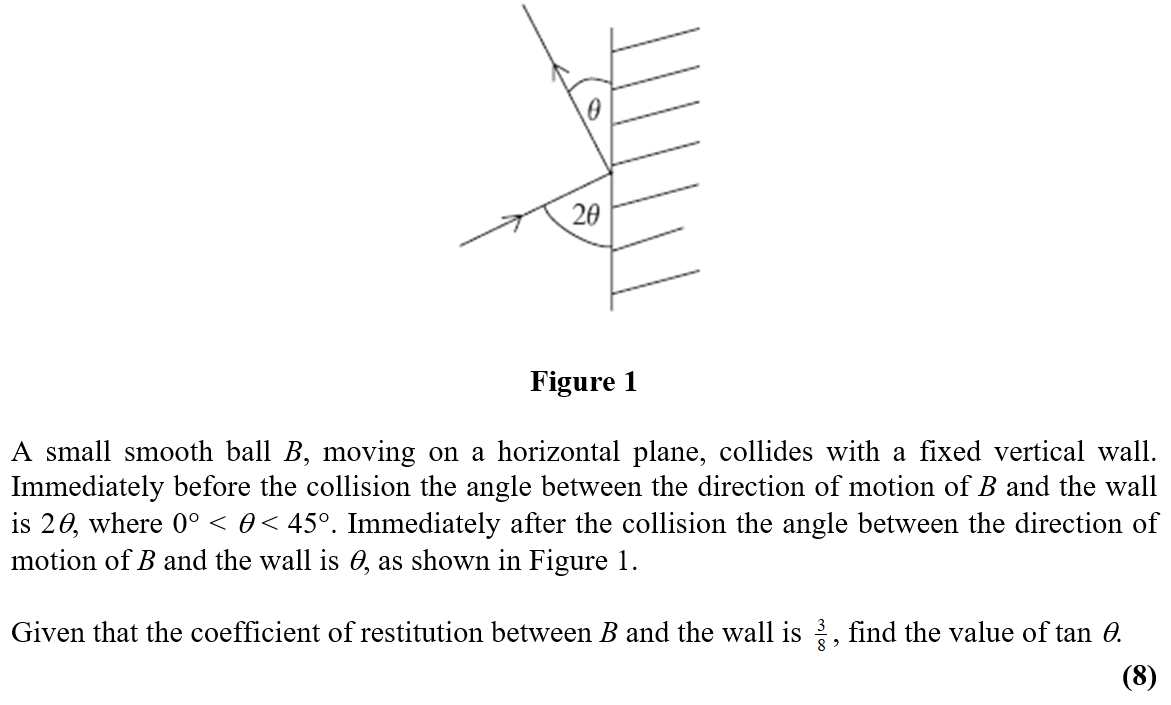 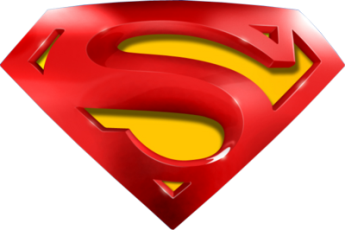 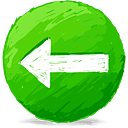 June 2008
A
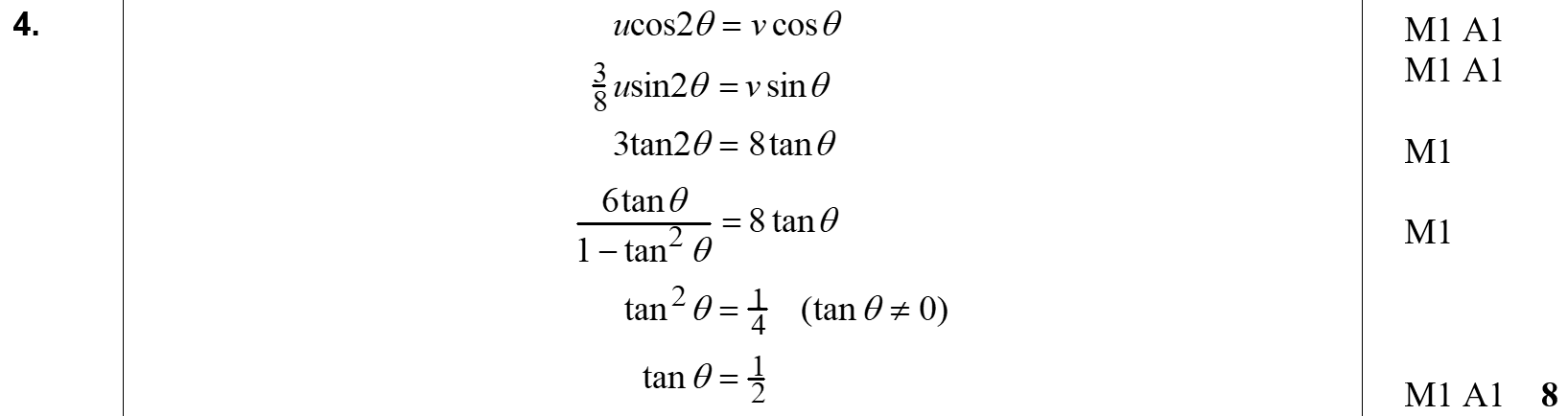 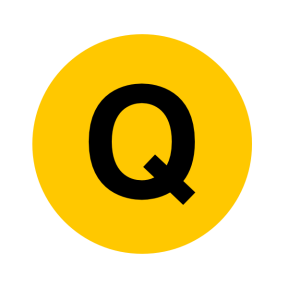 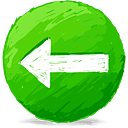 June 2009
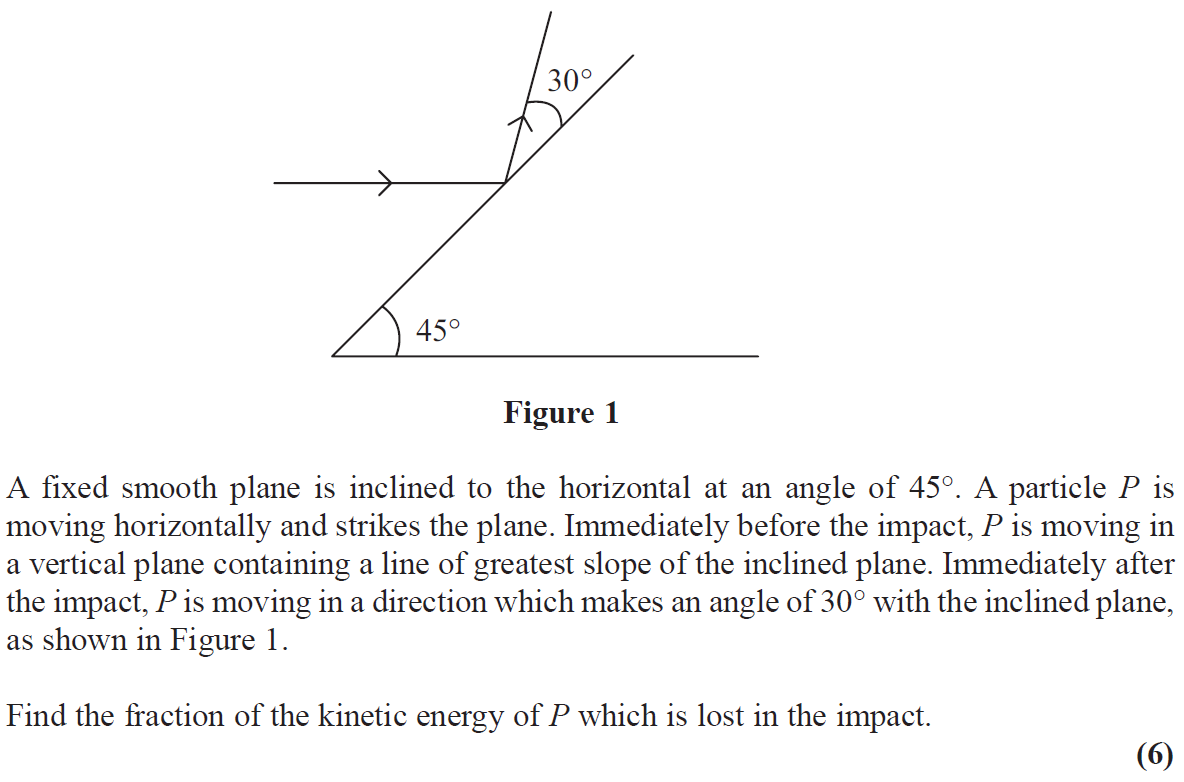 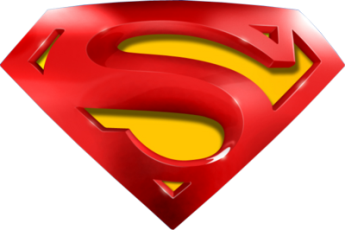 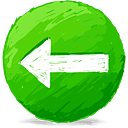 June 2009
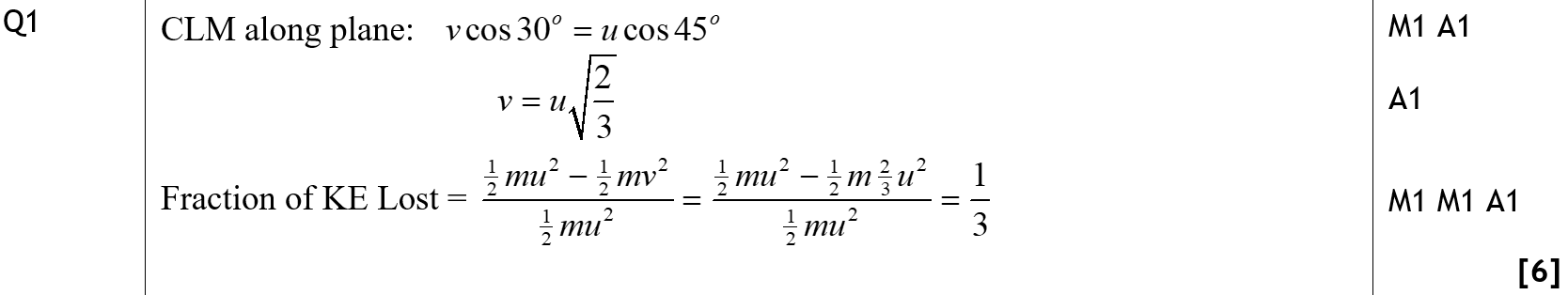 A
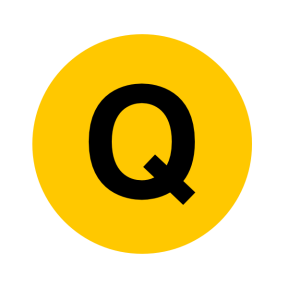 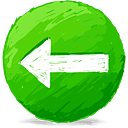 June 2010
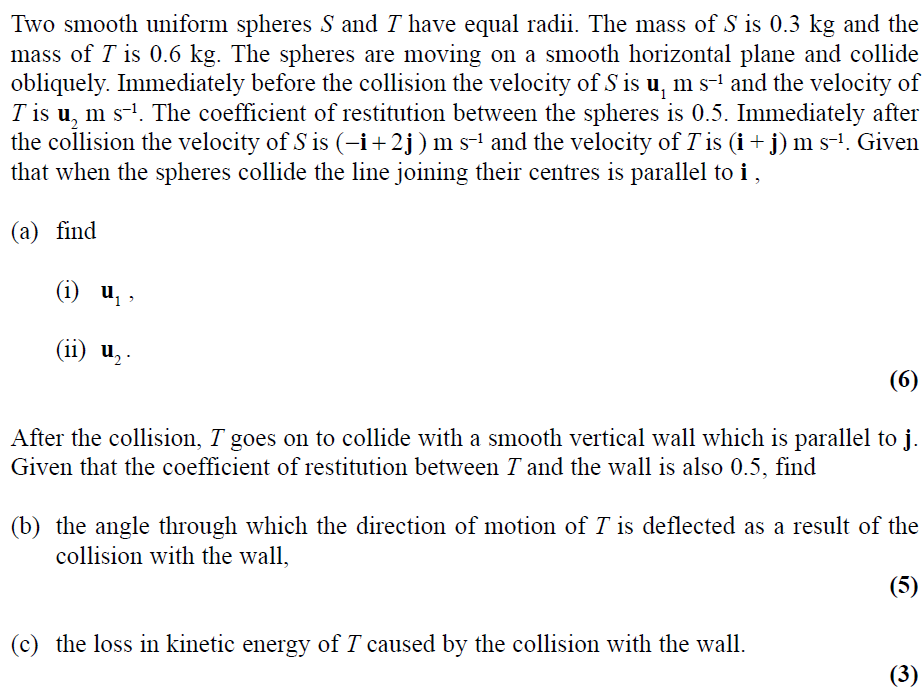 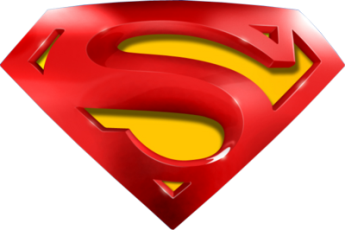 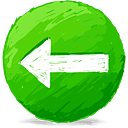 June 2010
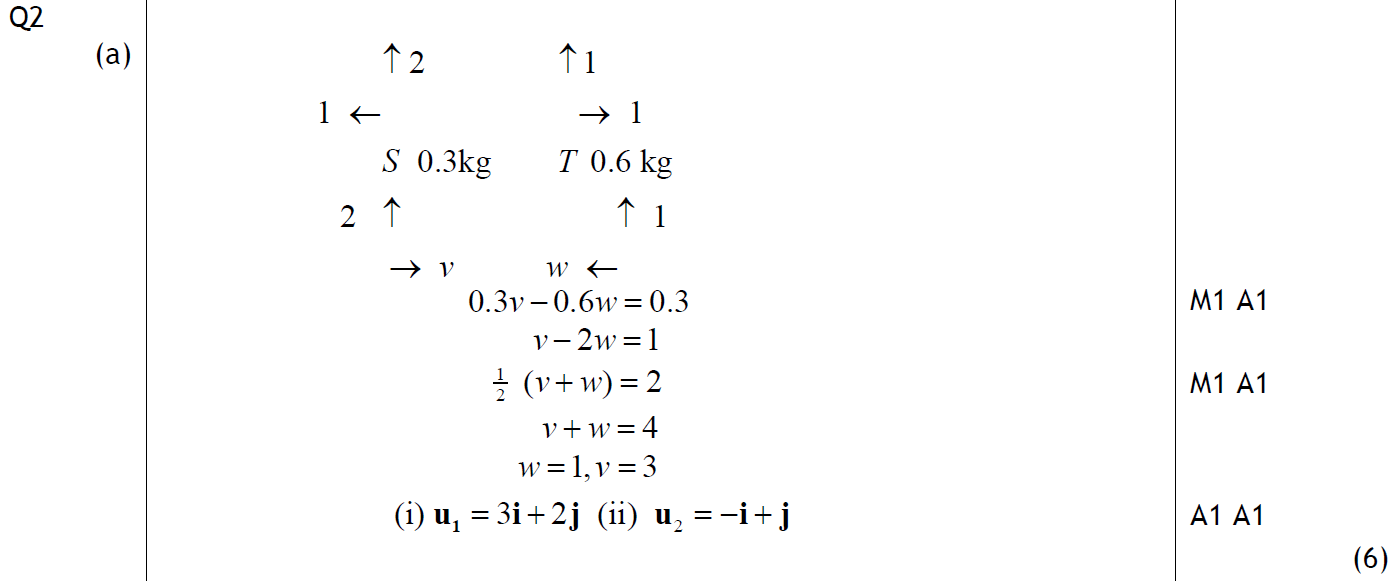 A
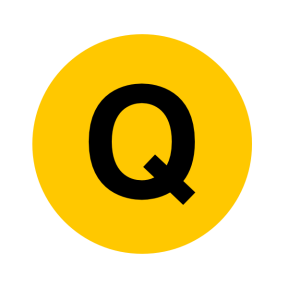 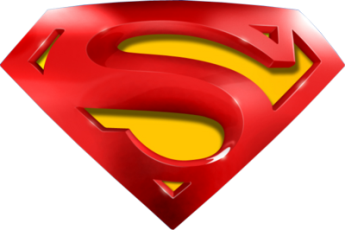 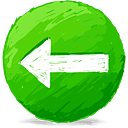 June 2010
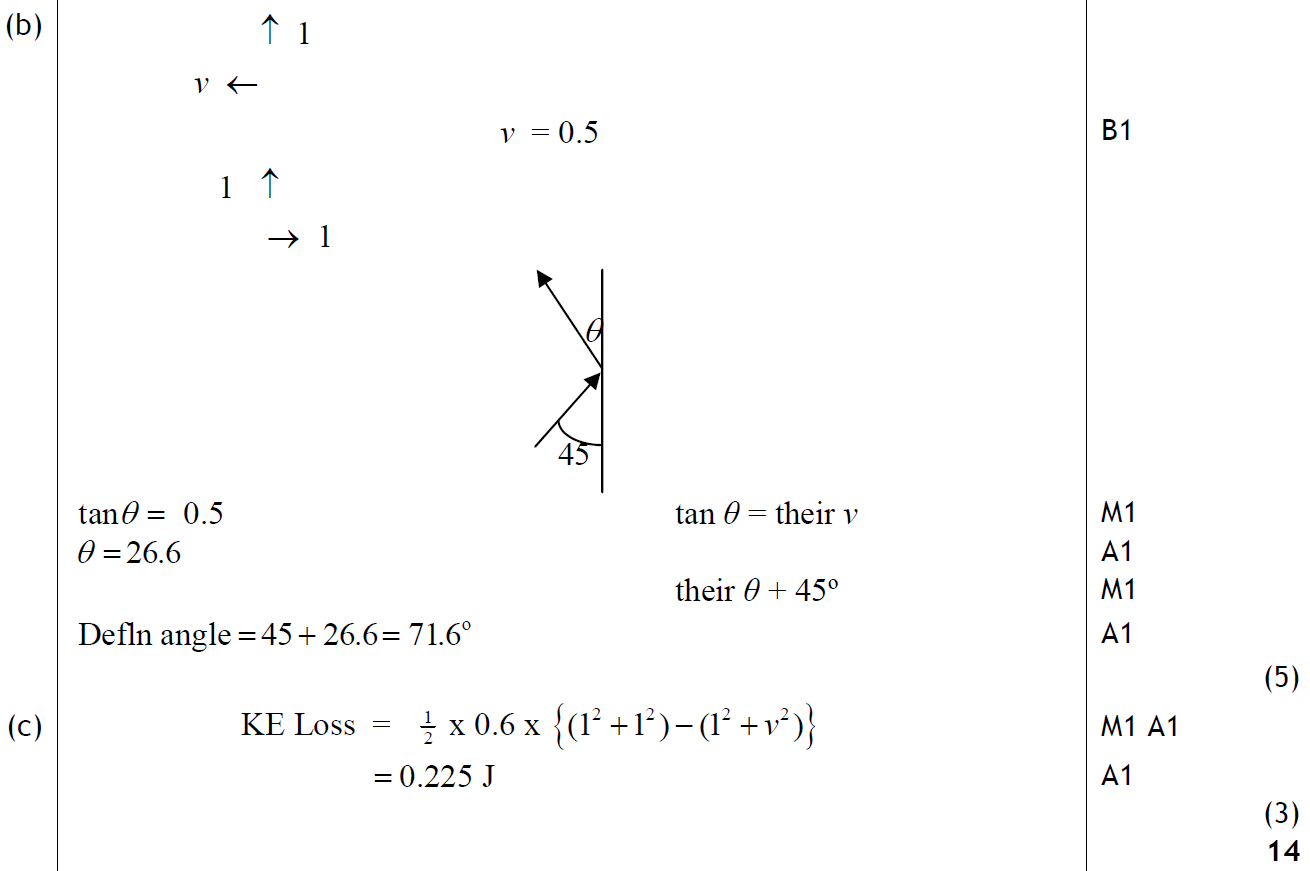 B
C
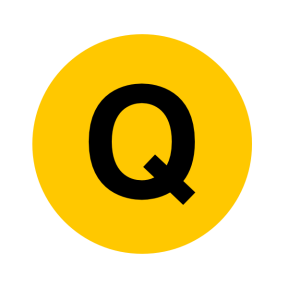 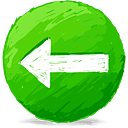 June 2011
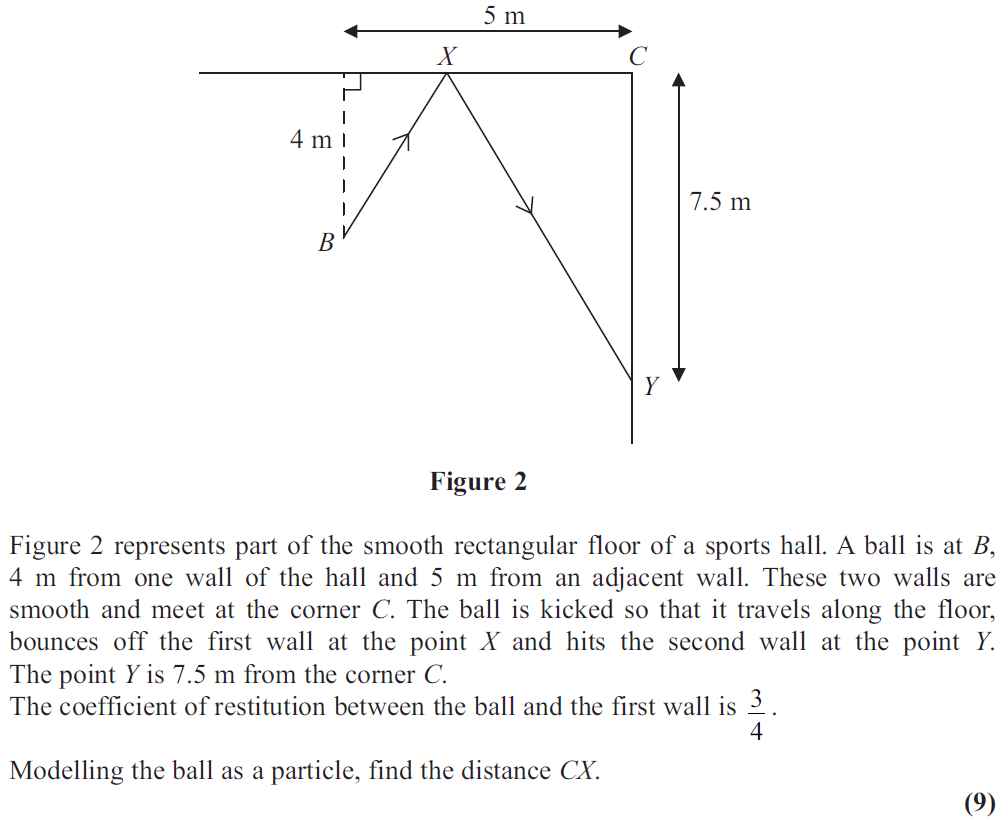 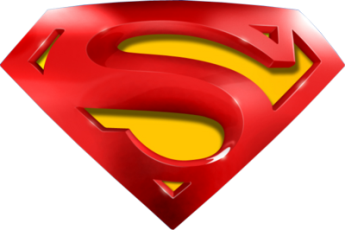 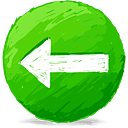 June 2011
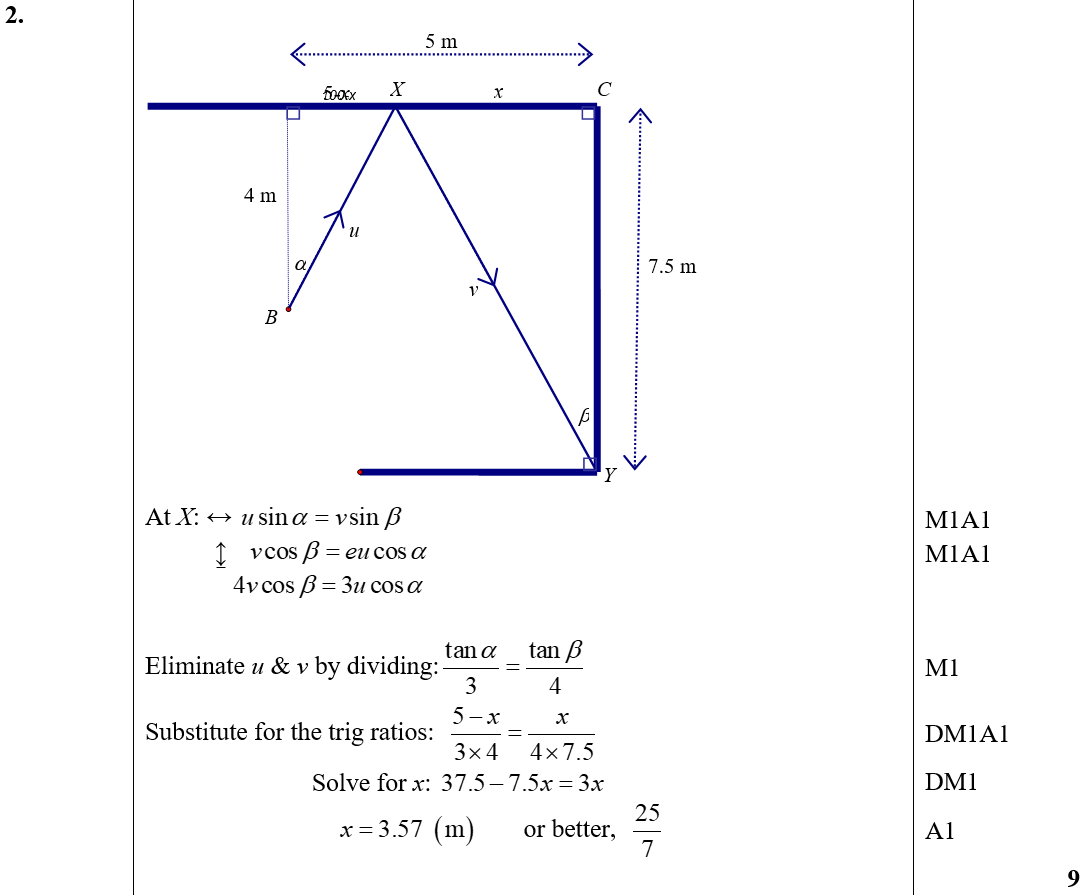 A
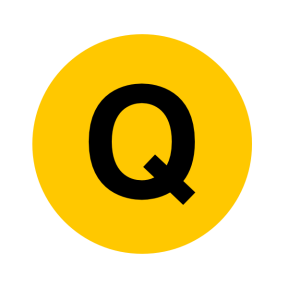 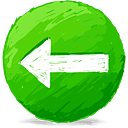 June 2013
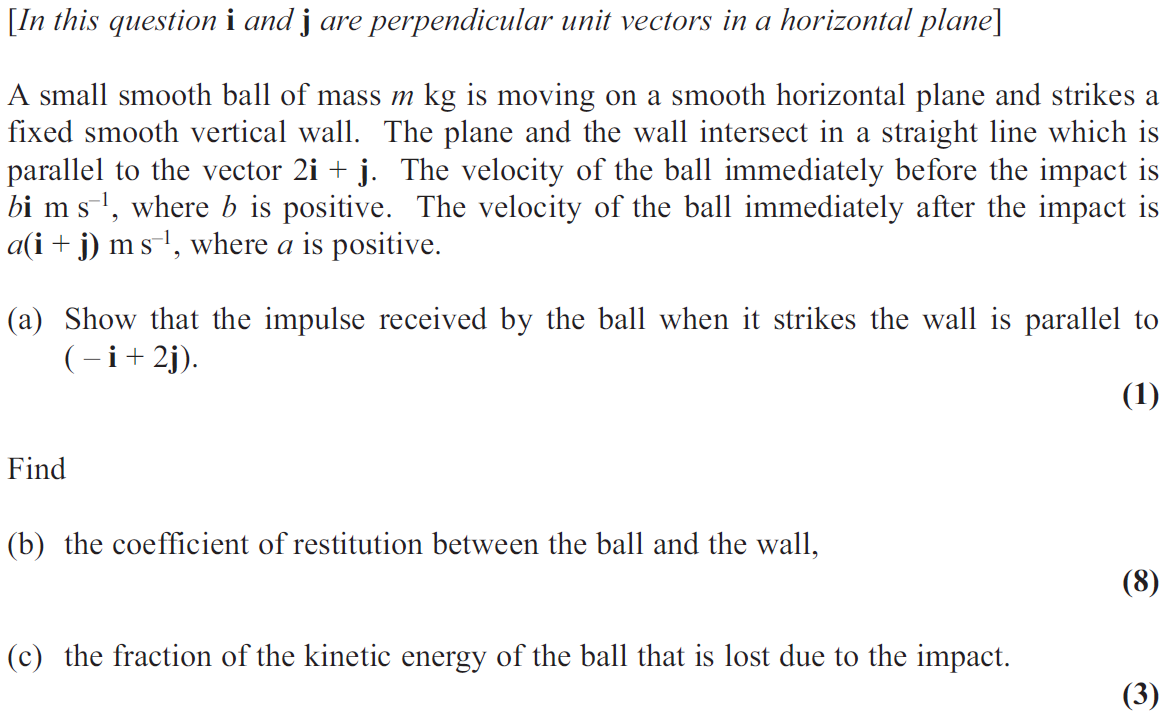 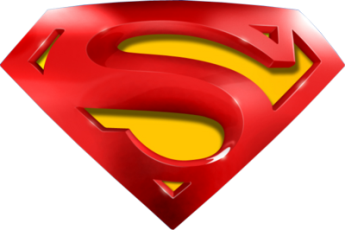 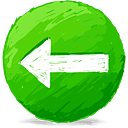 June 2013
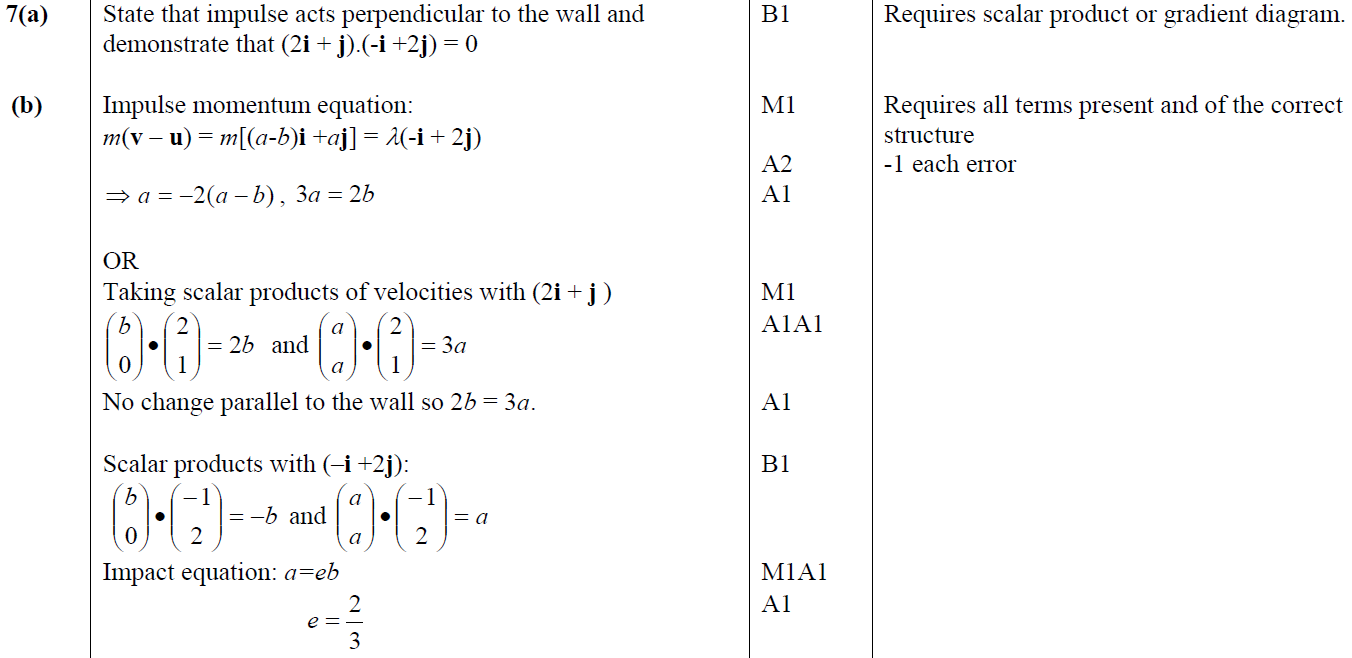 A
B
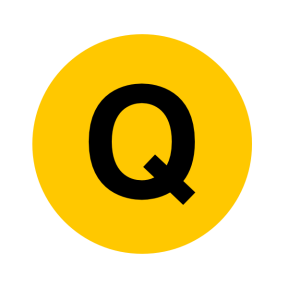 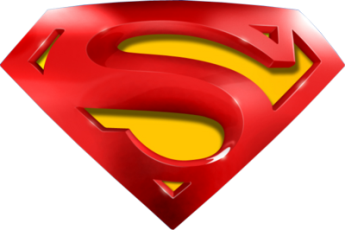 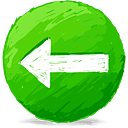 June 2013
B Alternative
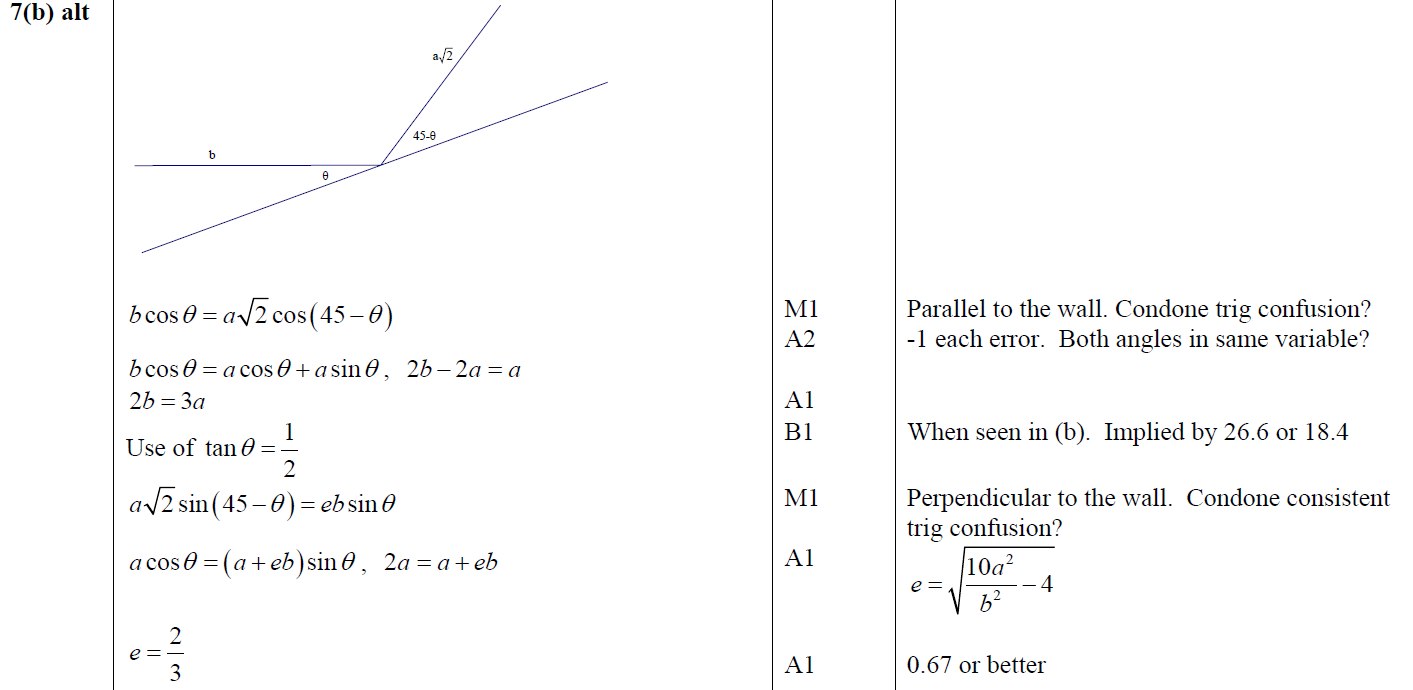 C
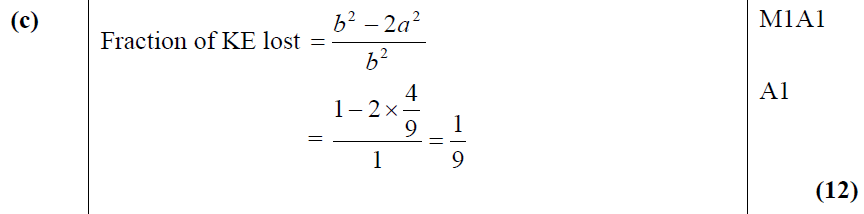 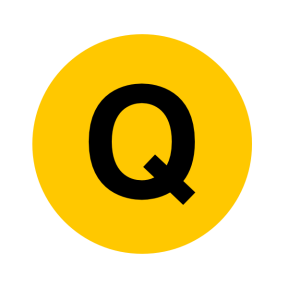 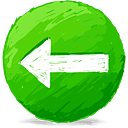 June 2013 (R)
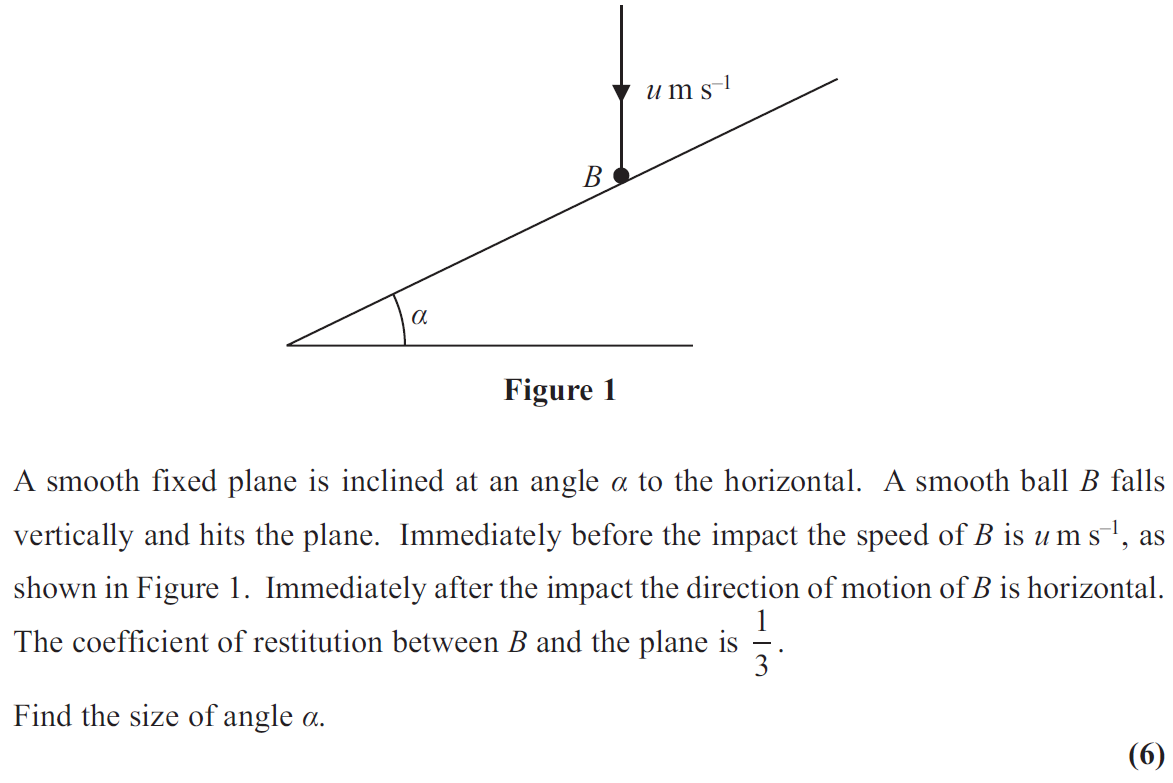 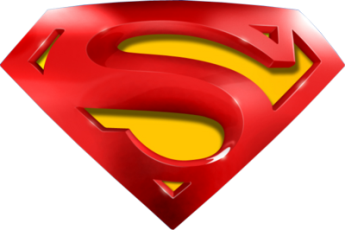 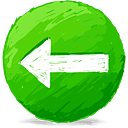 June 2013 (R)
A
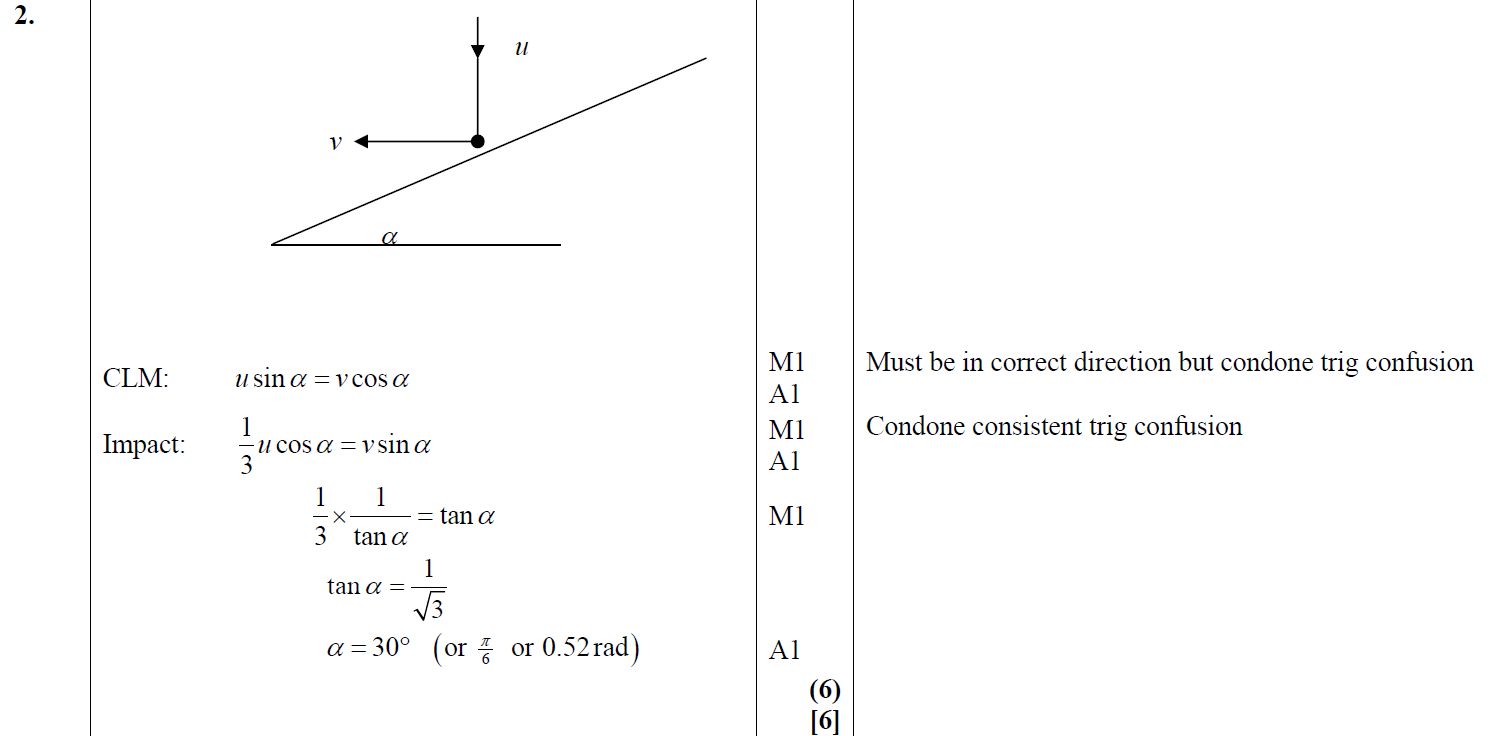 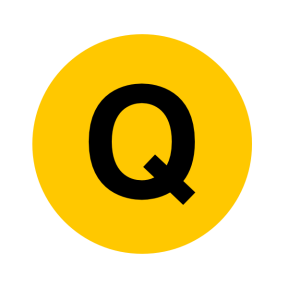 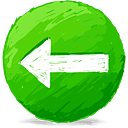 June 2014
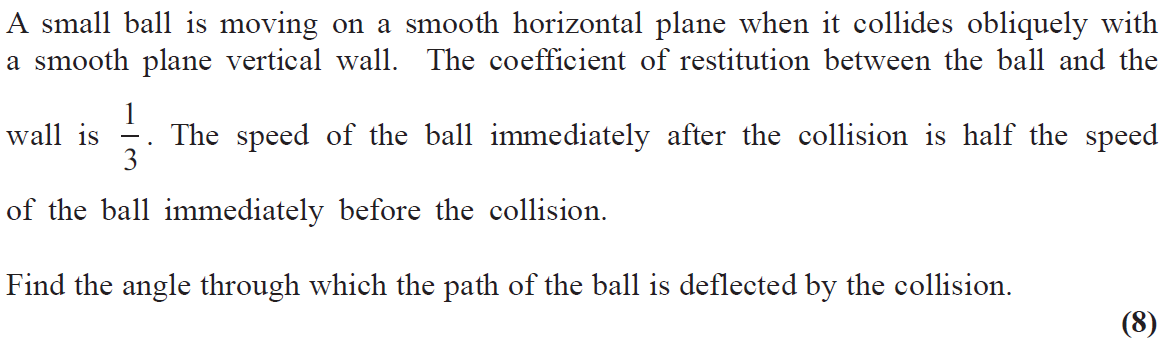 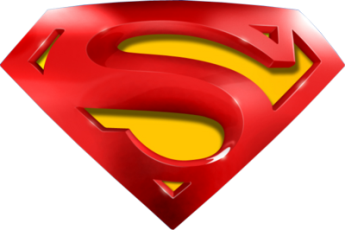 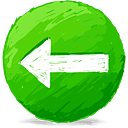 June 2014
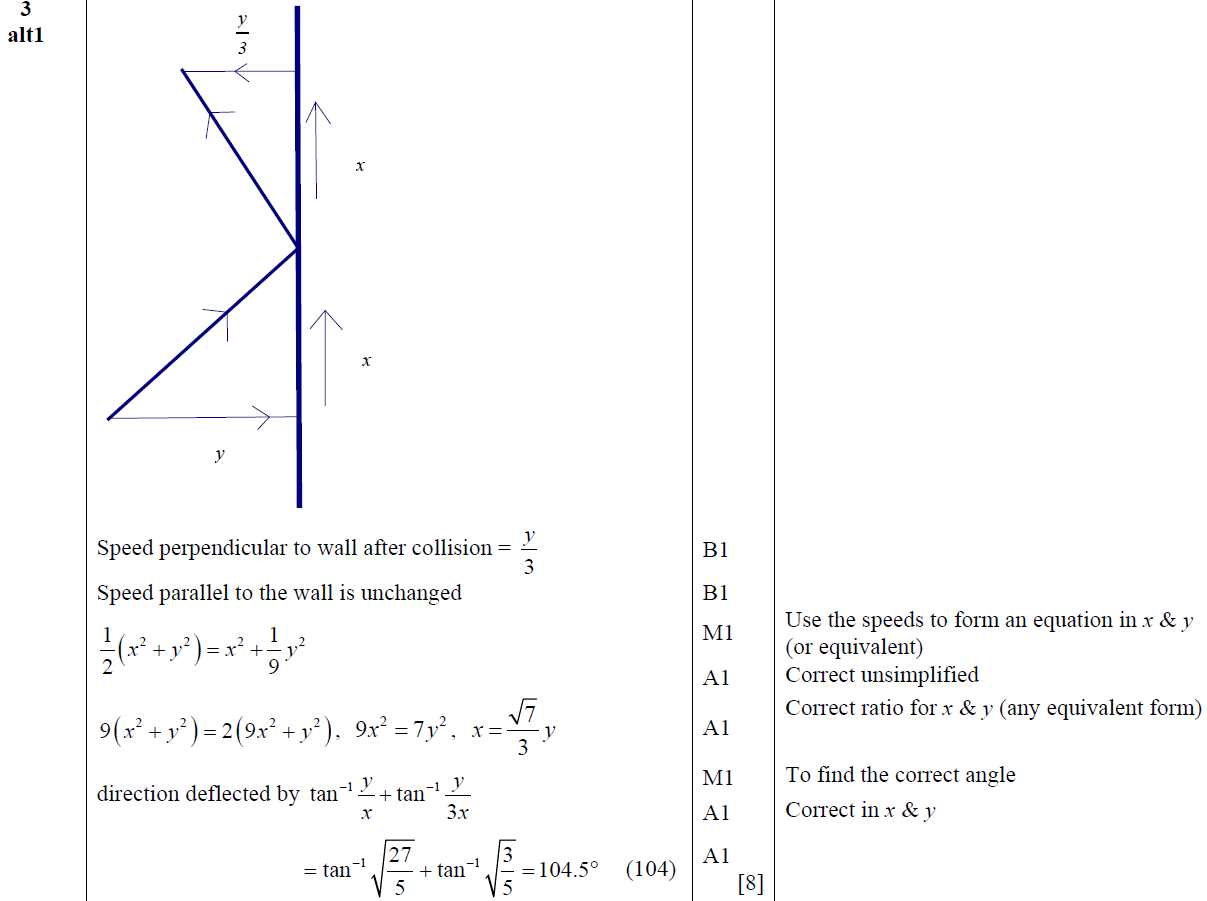 A
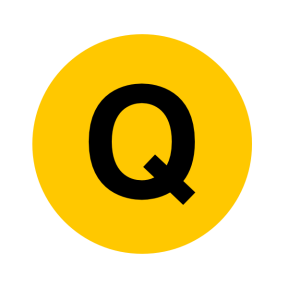 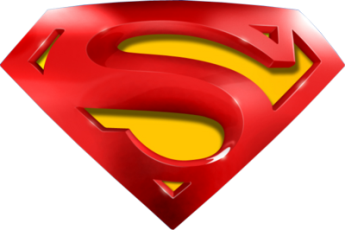 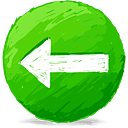 June 2014
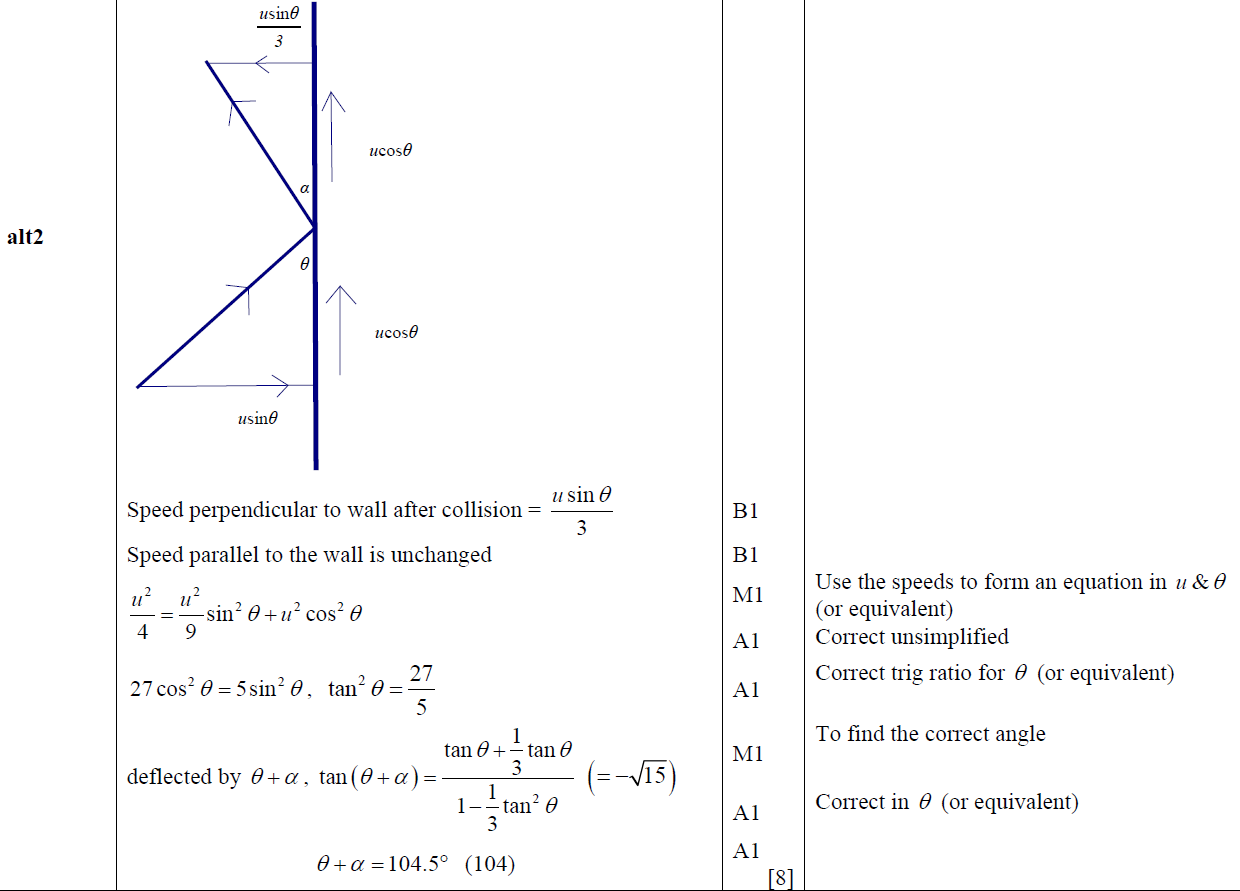 A Alternative
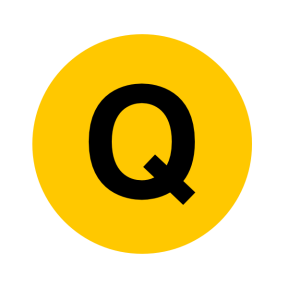 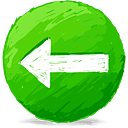 June 2014 (R)
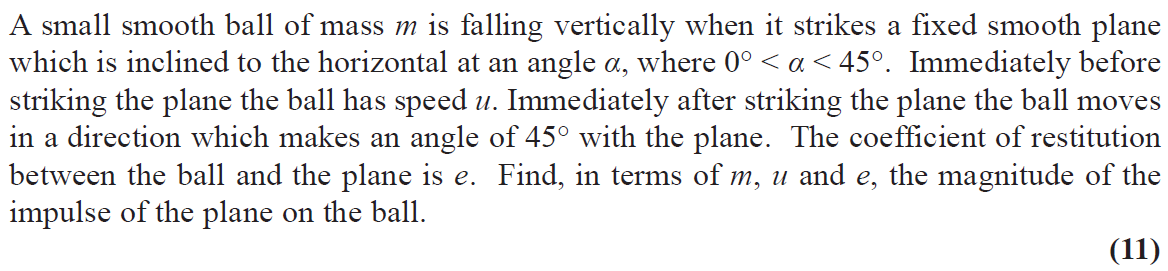 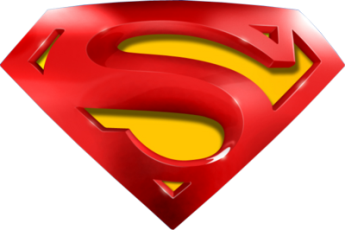 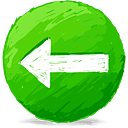 June 2014 (R)
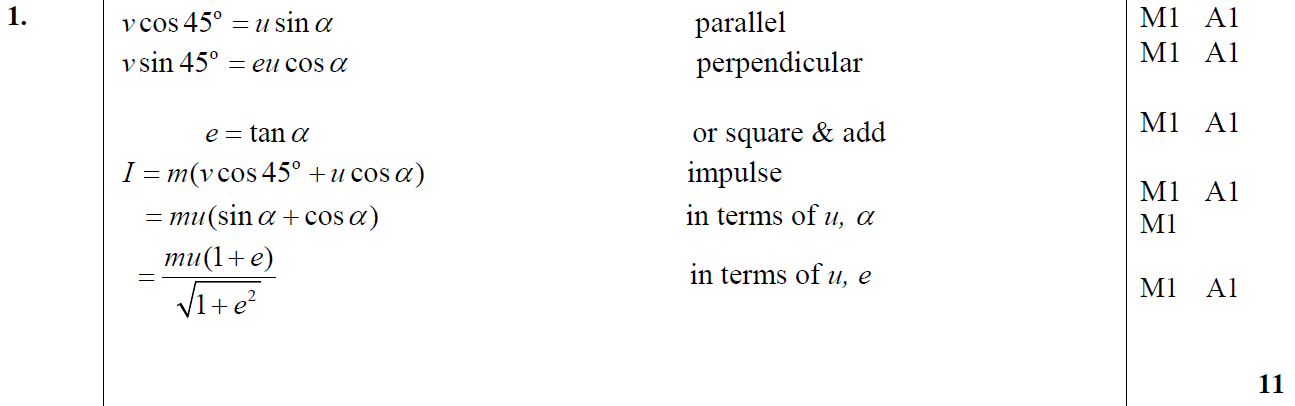 A
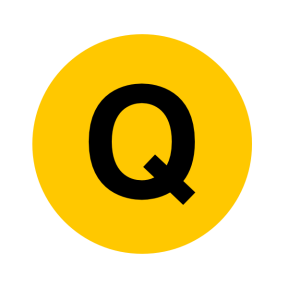 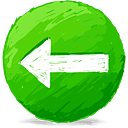 June 2015
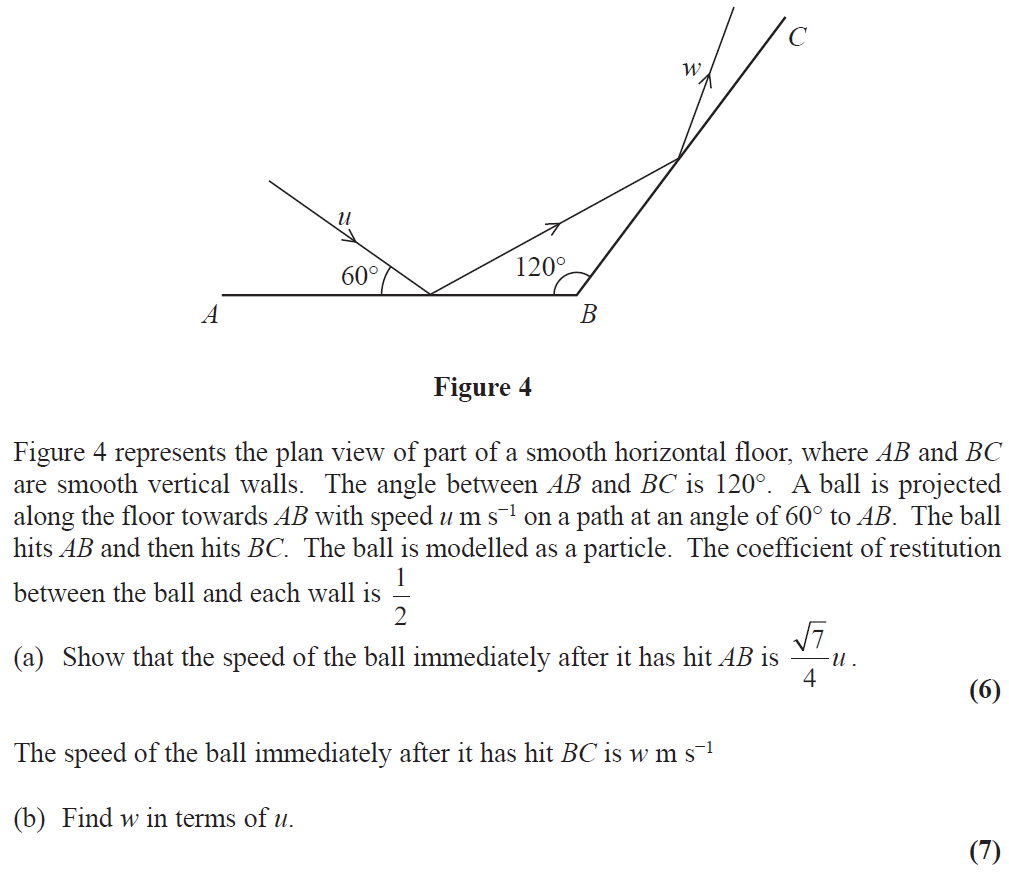 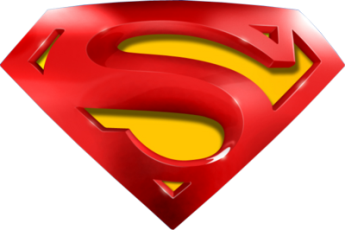 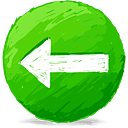 June 2015
A
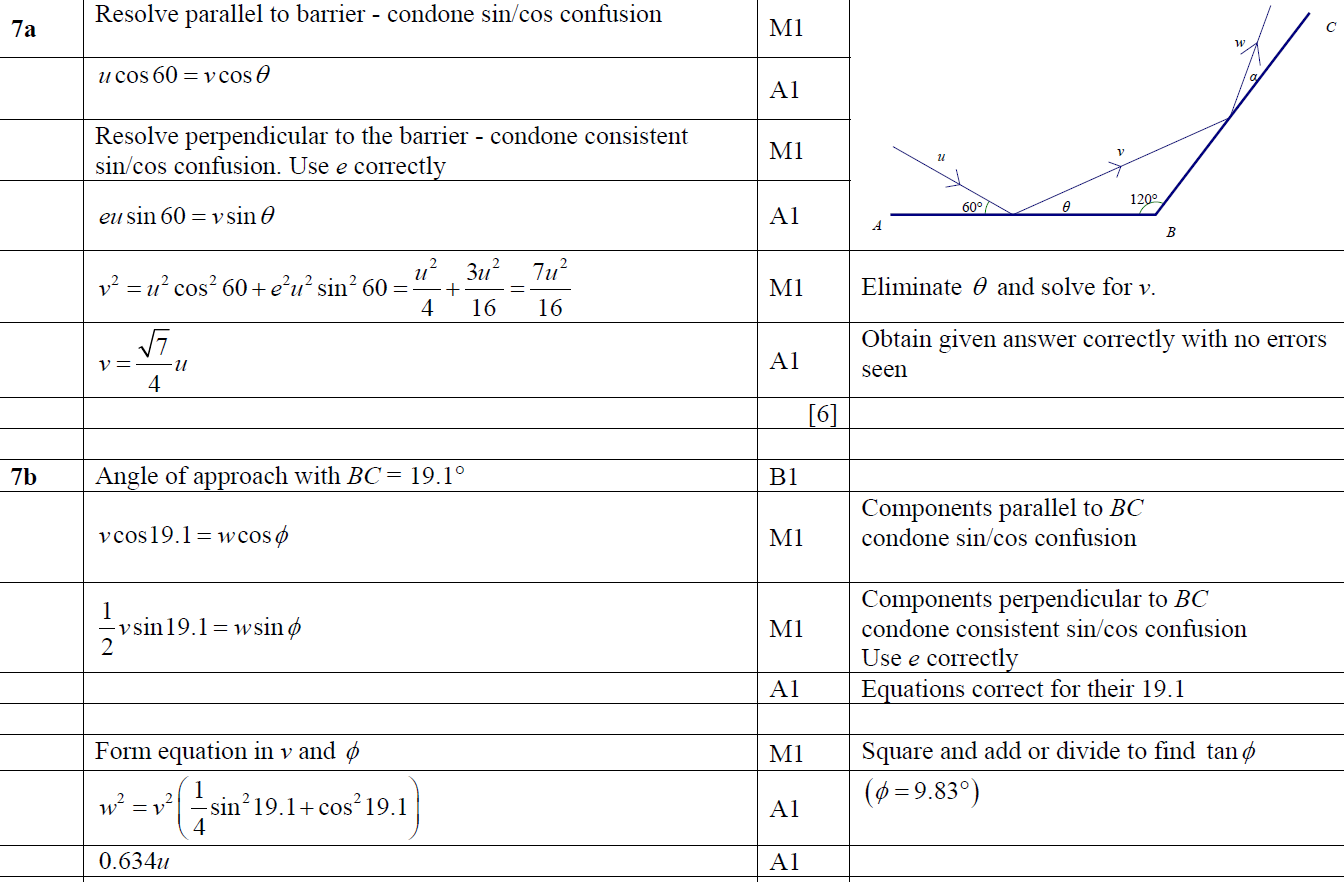 B
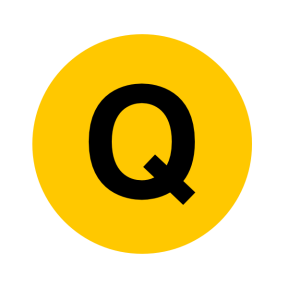 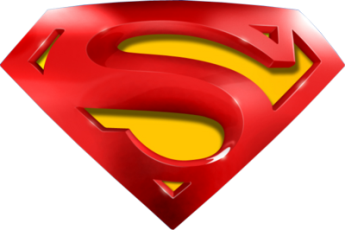 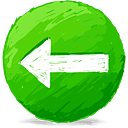 June 2015
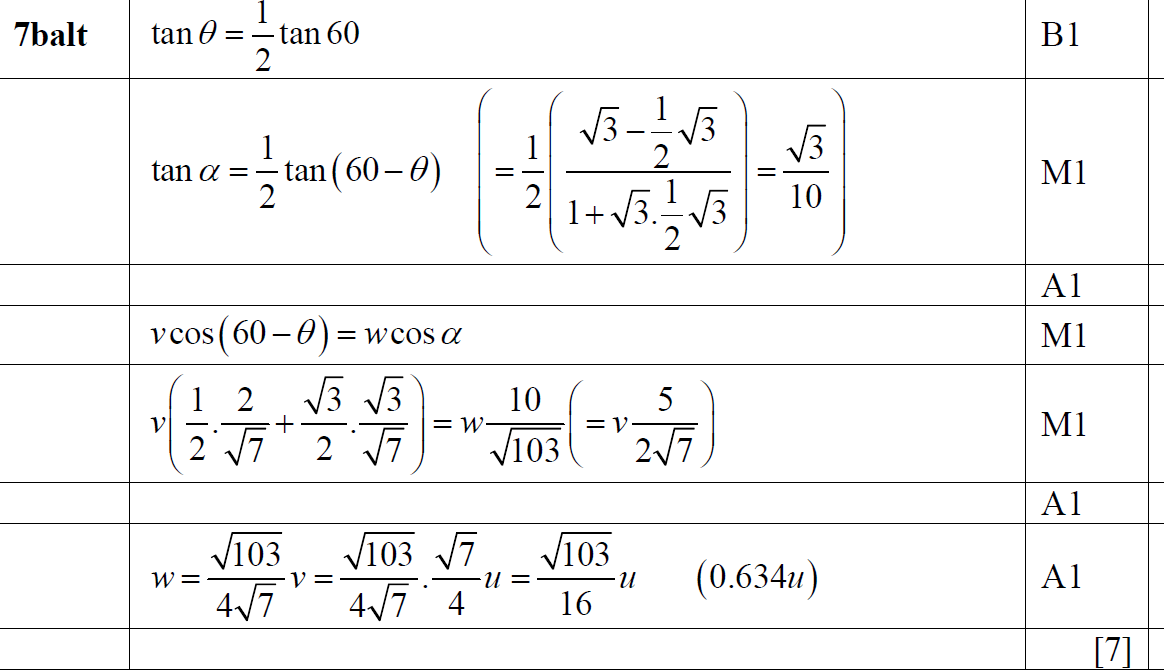 B Alternative
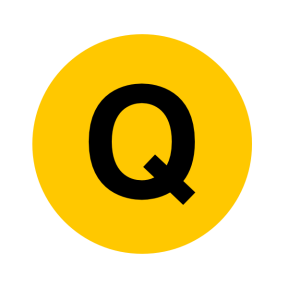 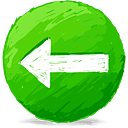 June 2016
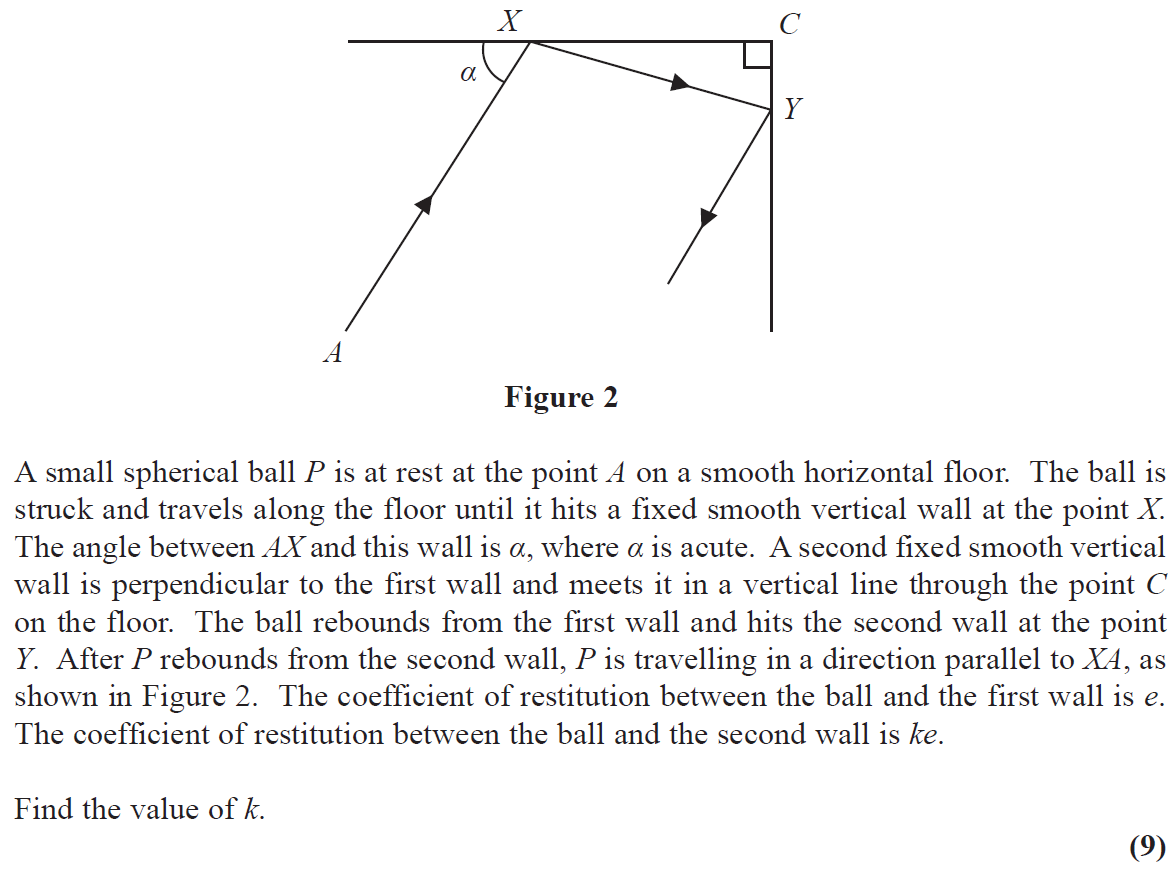 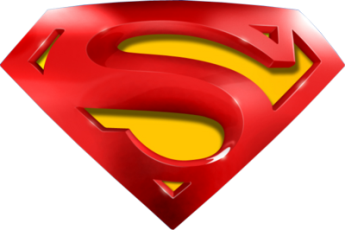 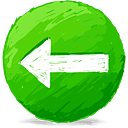 June 2016
A
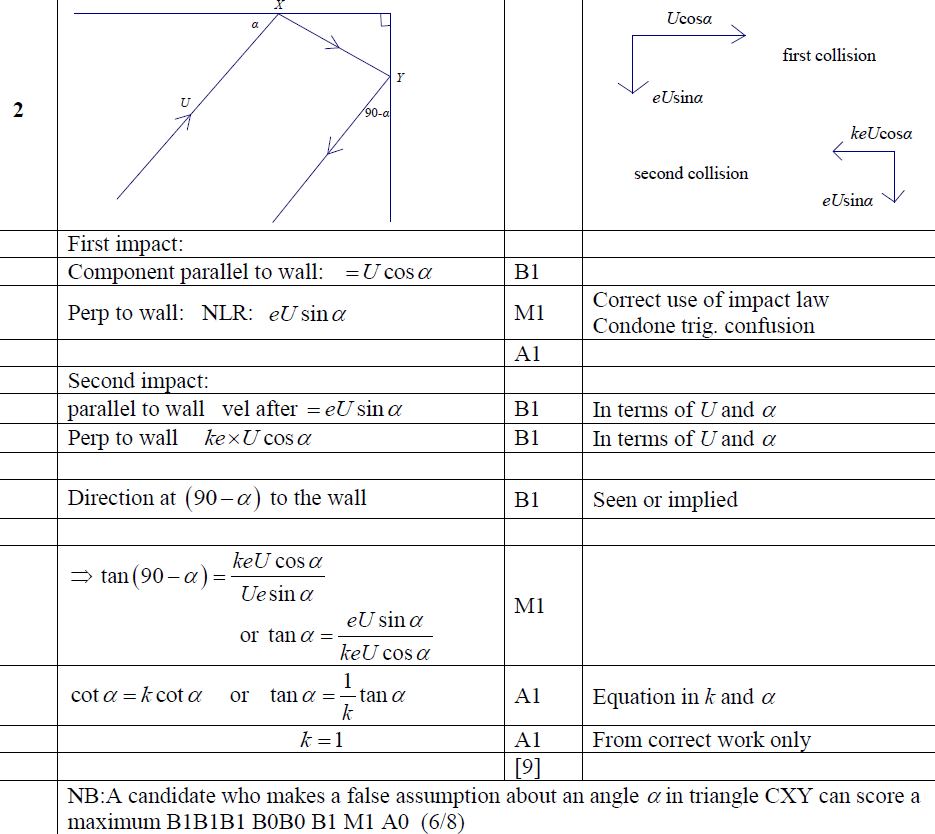 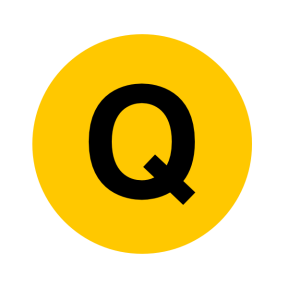 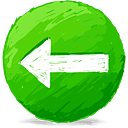 June 2017
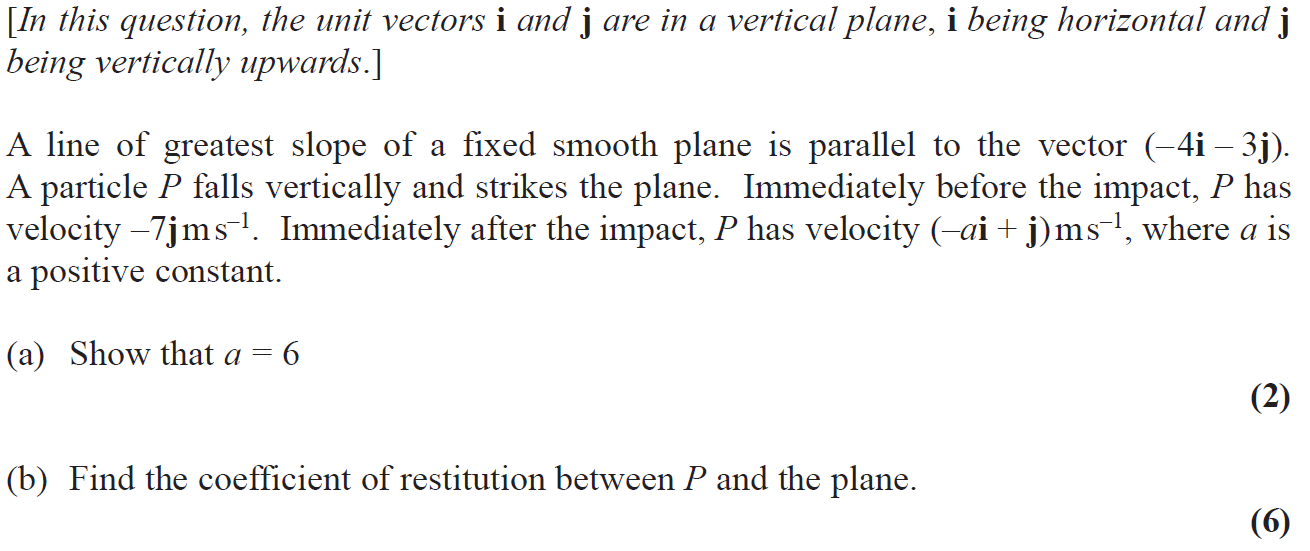 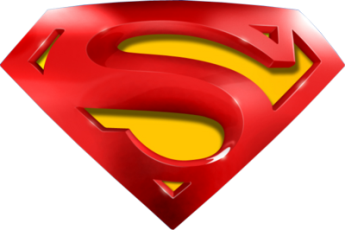 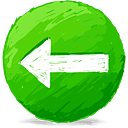 June 2017
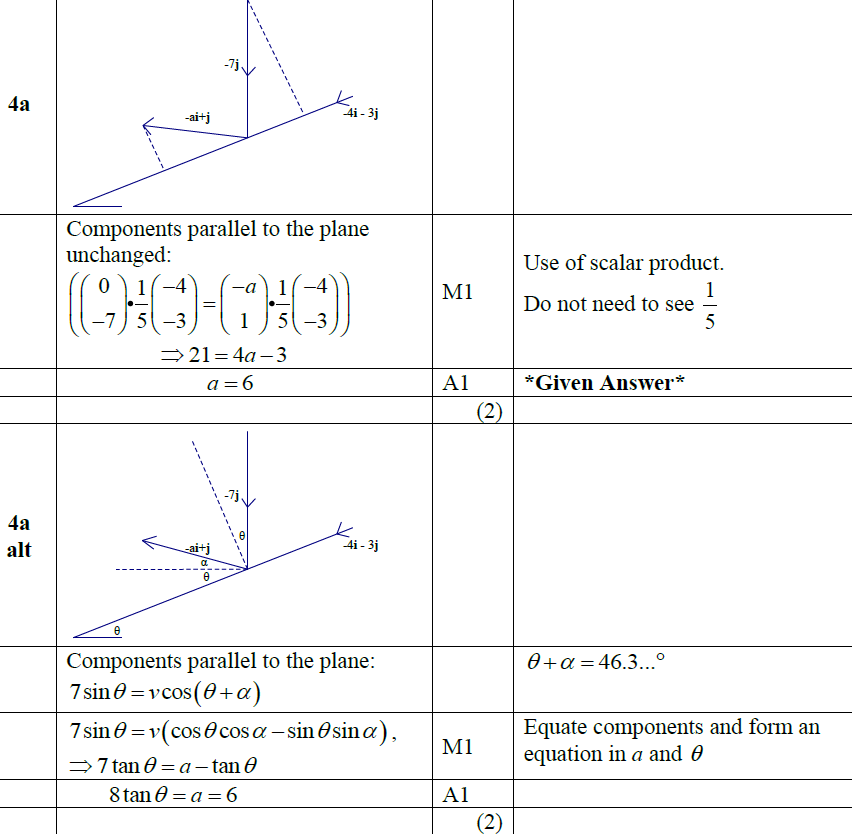 A
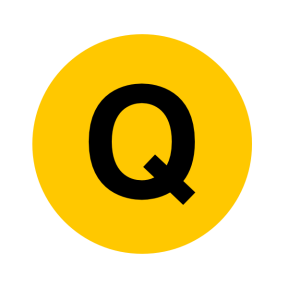 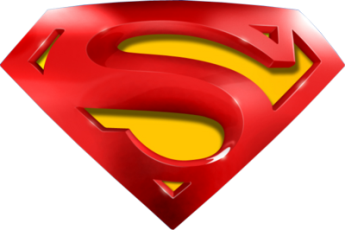 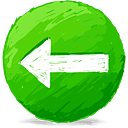 June 2017
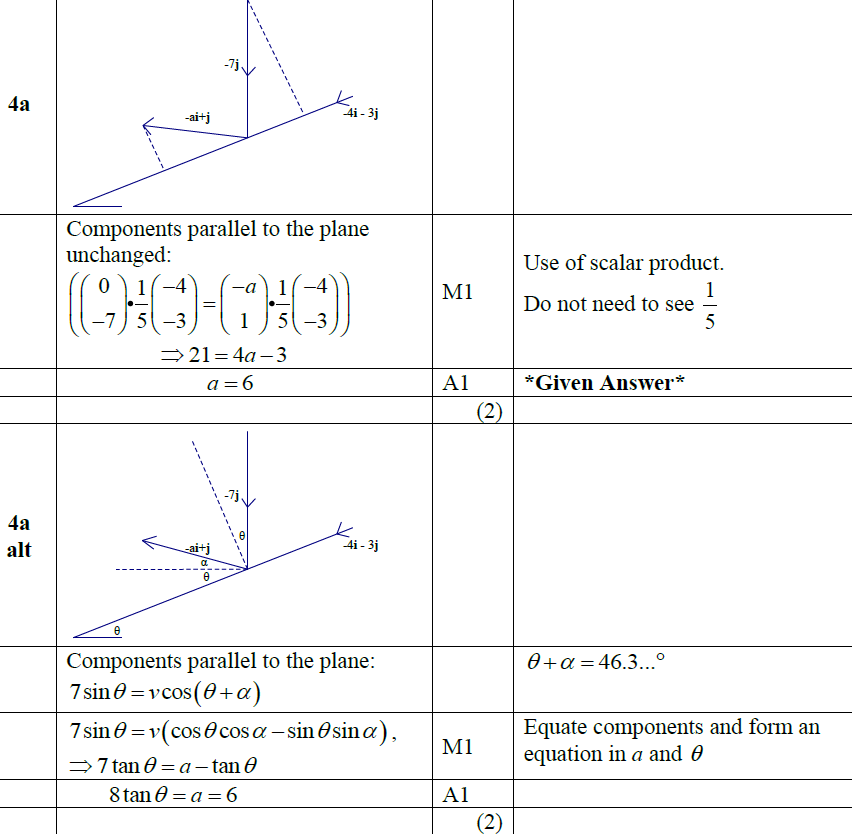 A
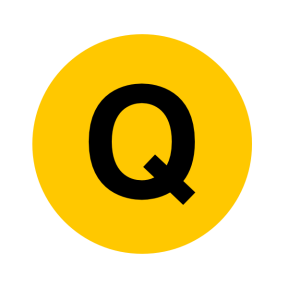 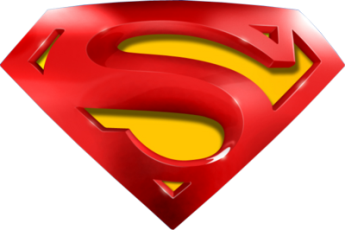 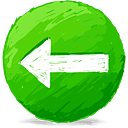 June 2017
B
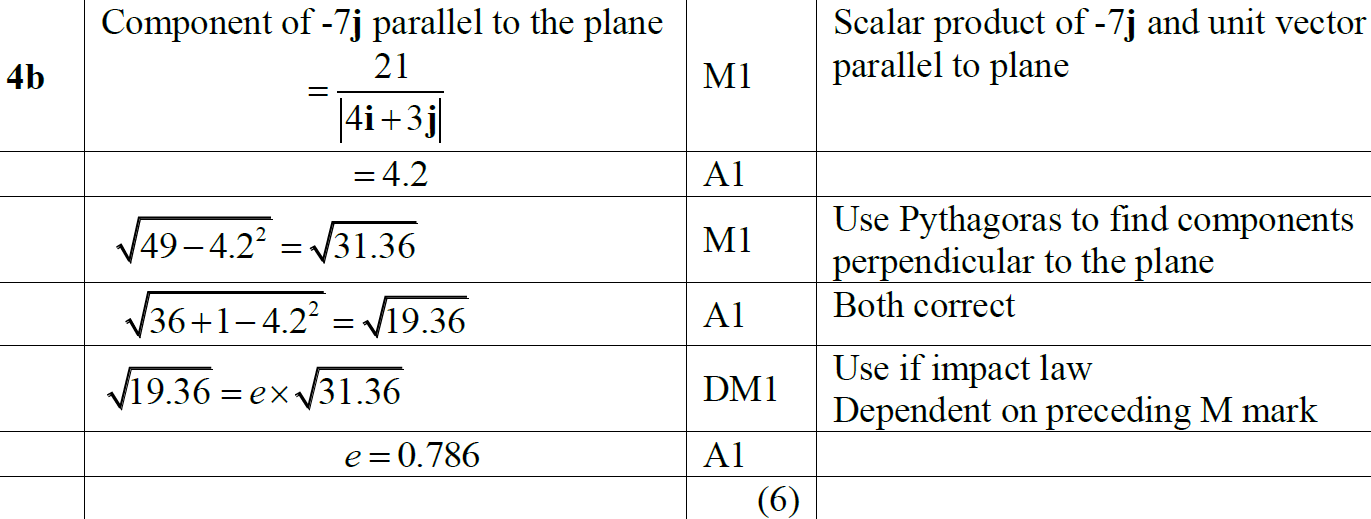 B Alternative (i)
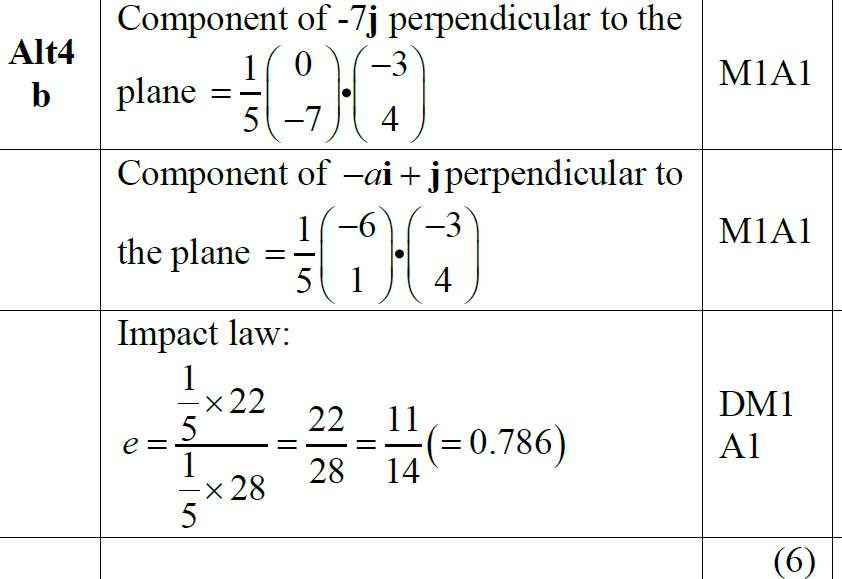 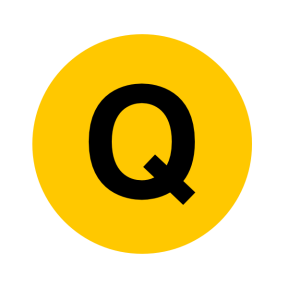 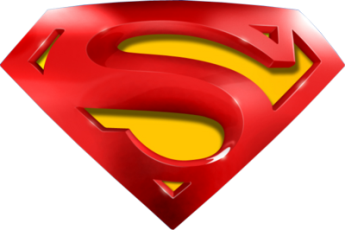 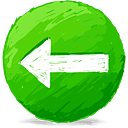 June 2017
More B Alternatives
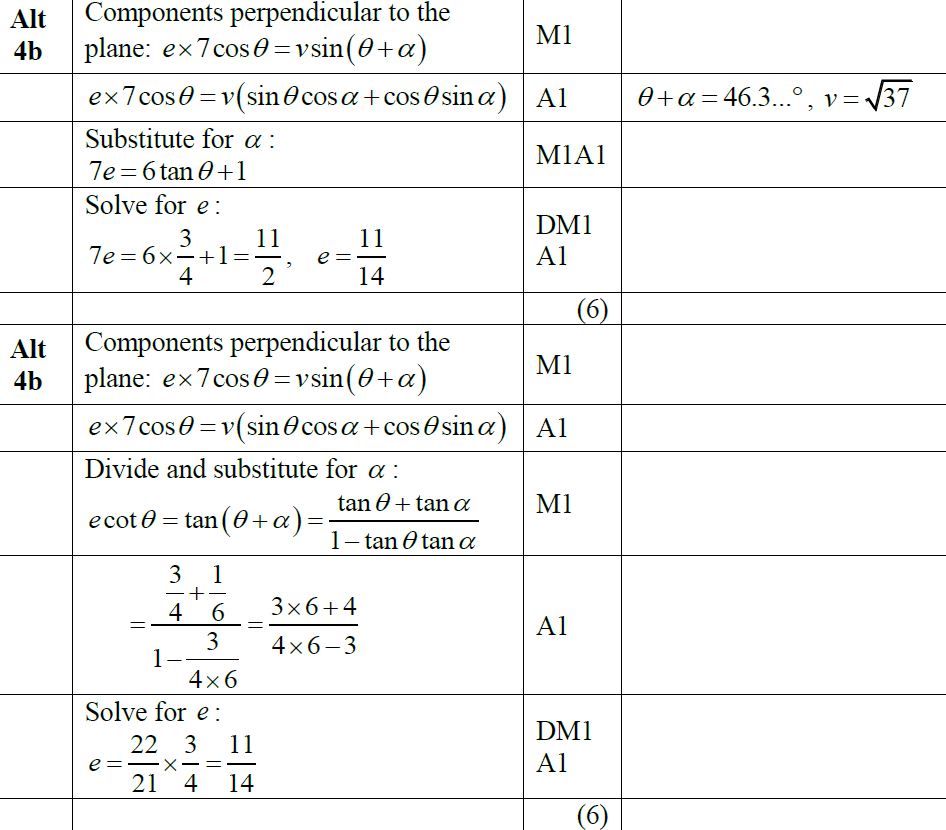 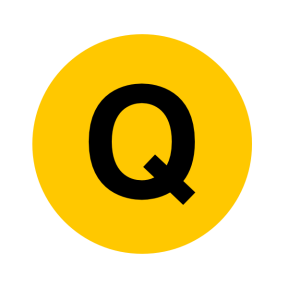 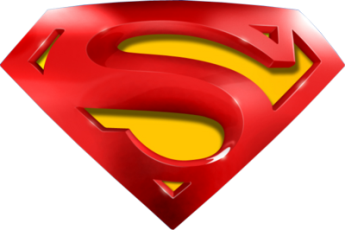 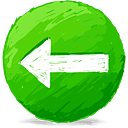 June 2017
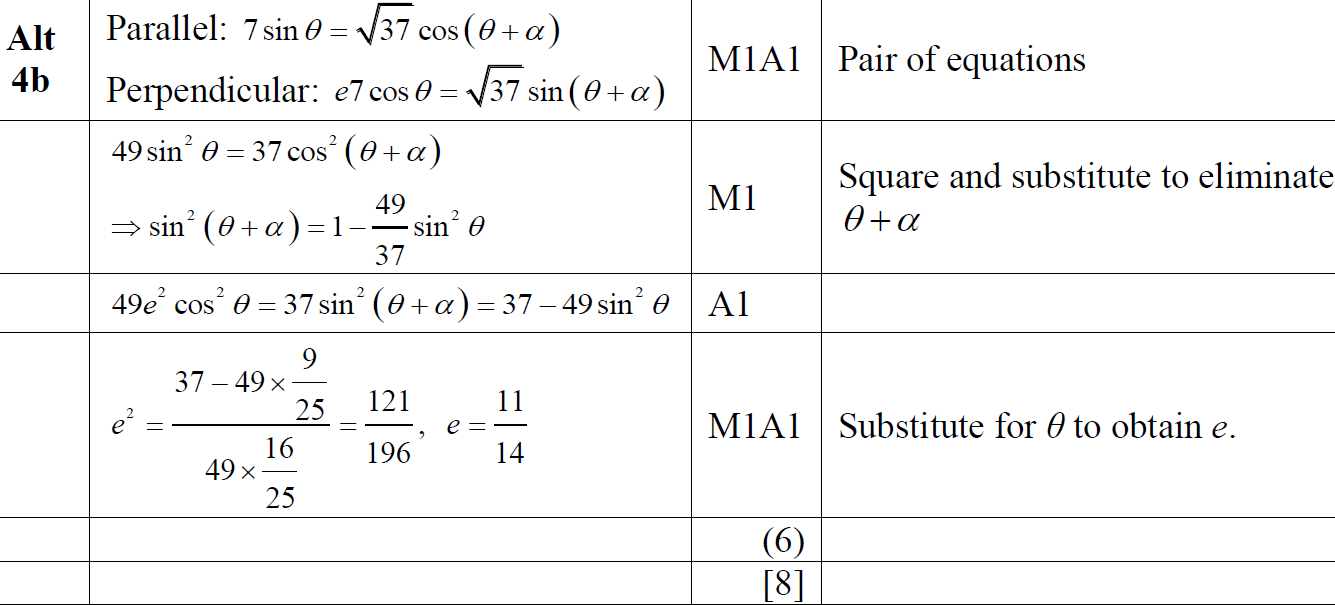 Another B Alternative
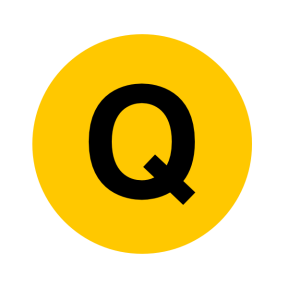 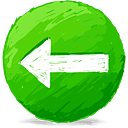 June 2018
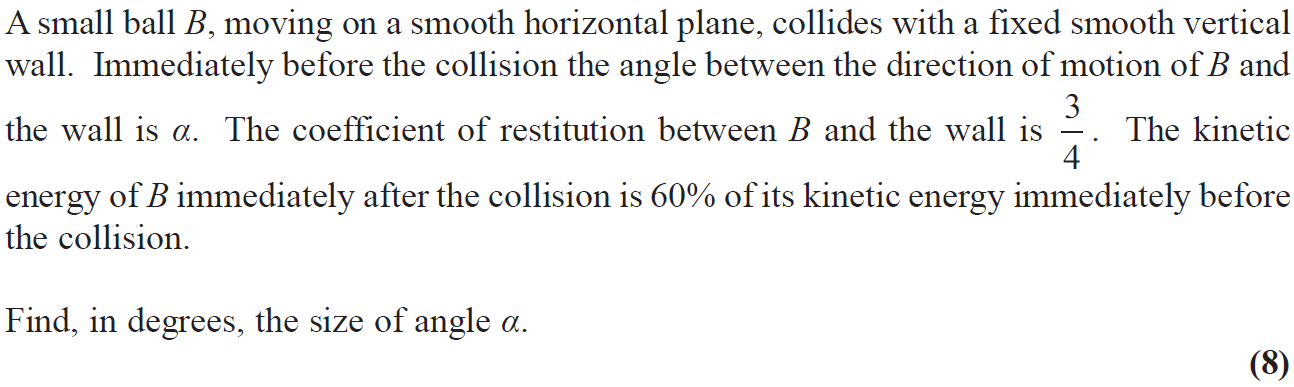 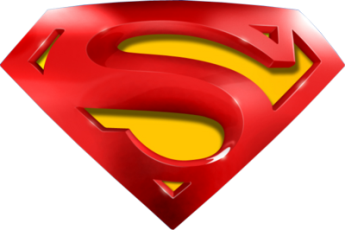 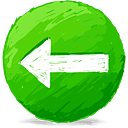 June 2018
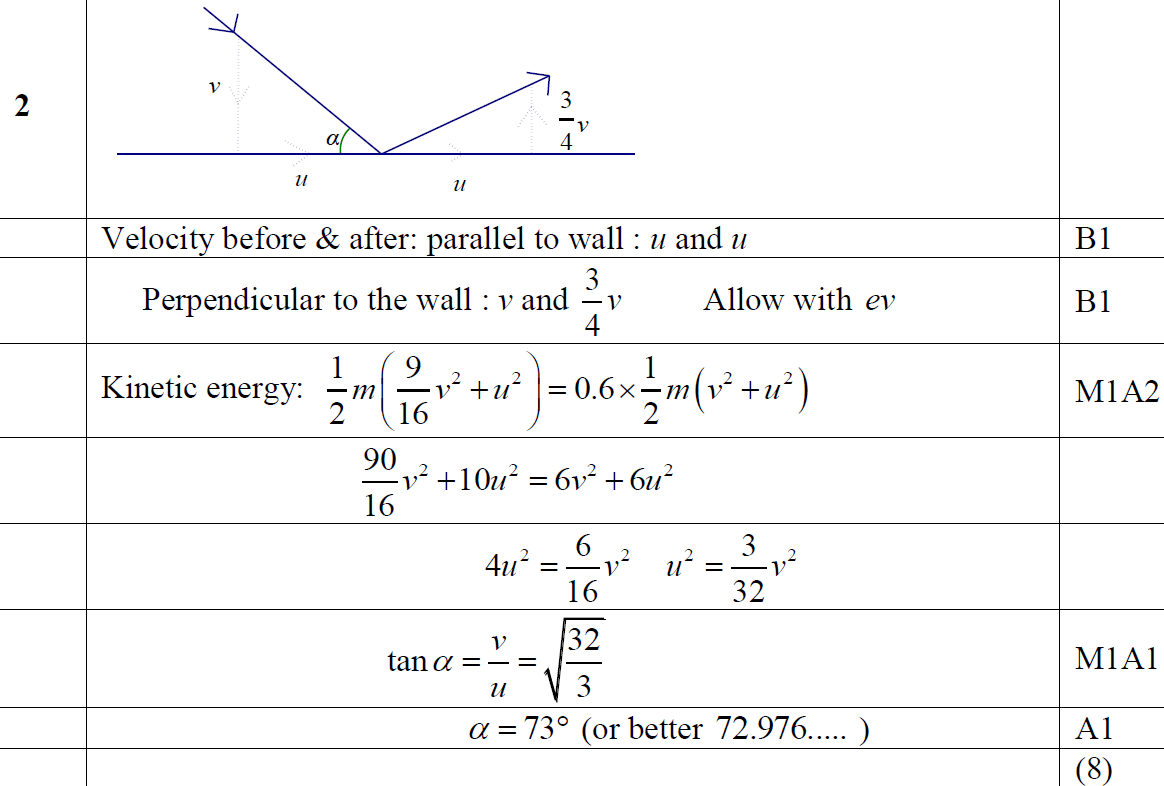 A
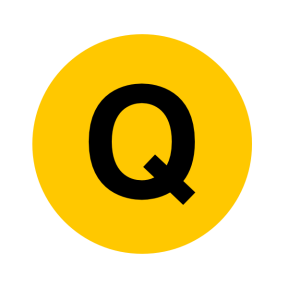 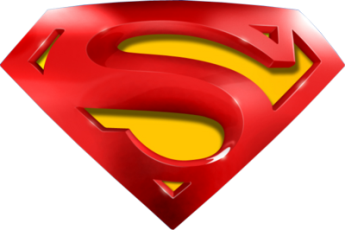 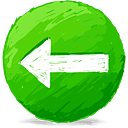 June 2018
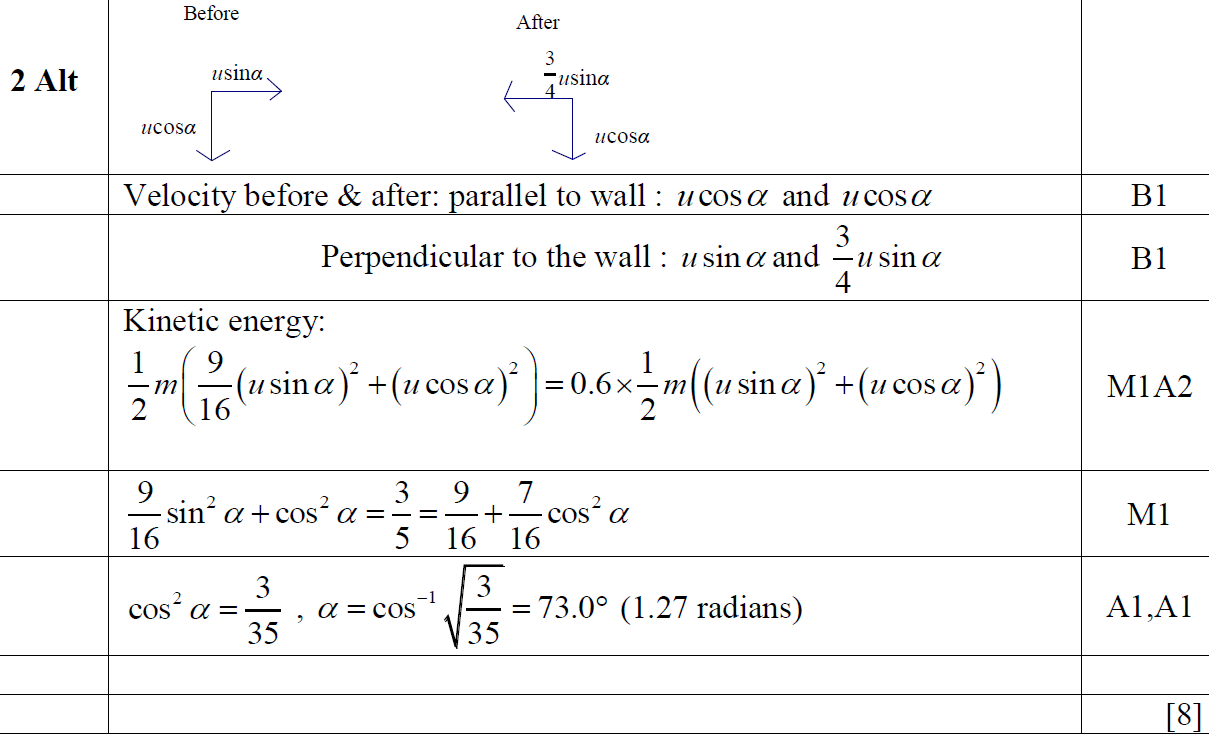 A Alternative
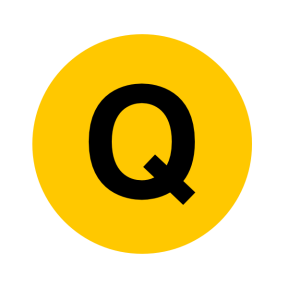 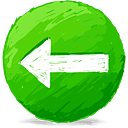 June 2019
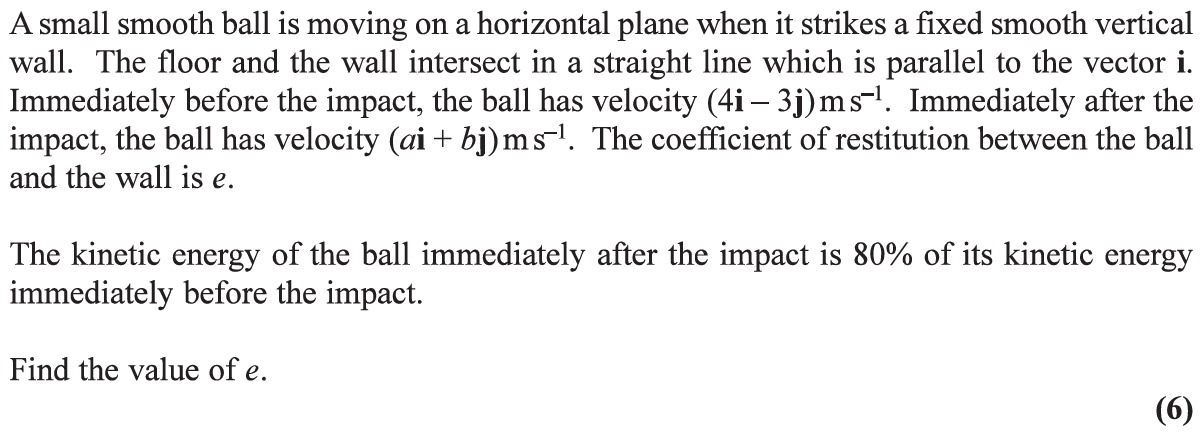 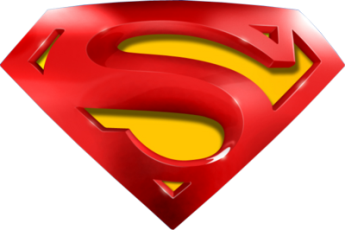 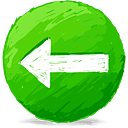 June 2019
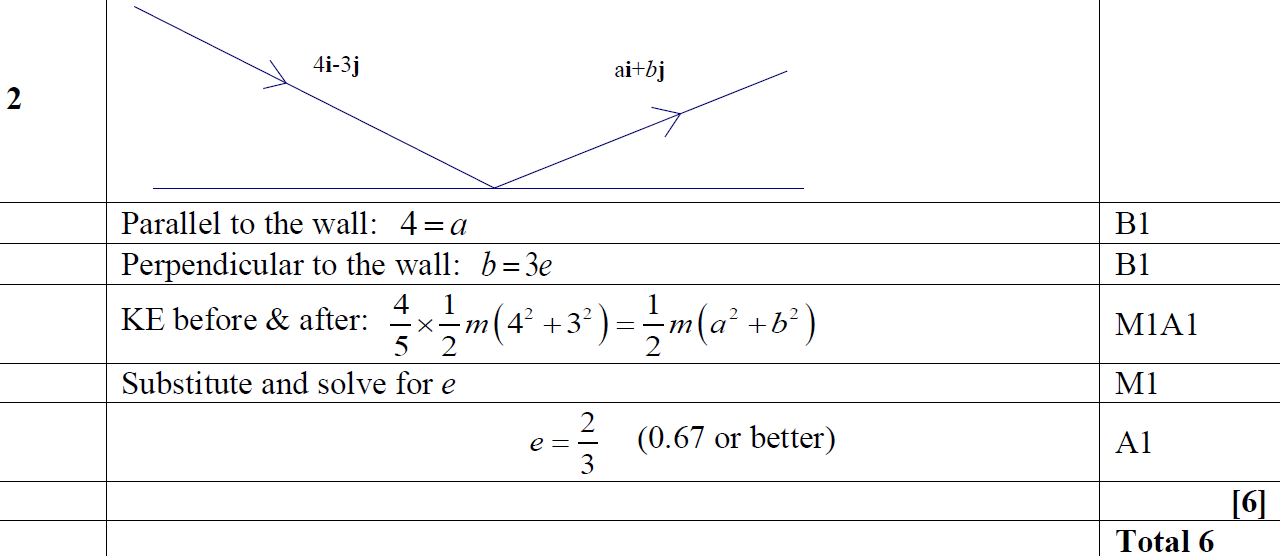 A
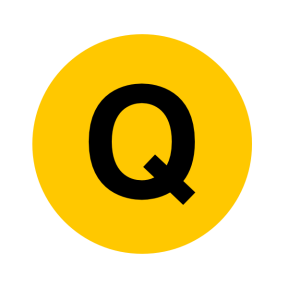 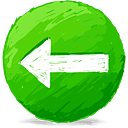